«Новая библиотека – новый импульс к новым формам работы»
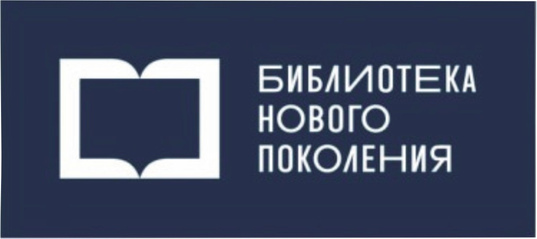 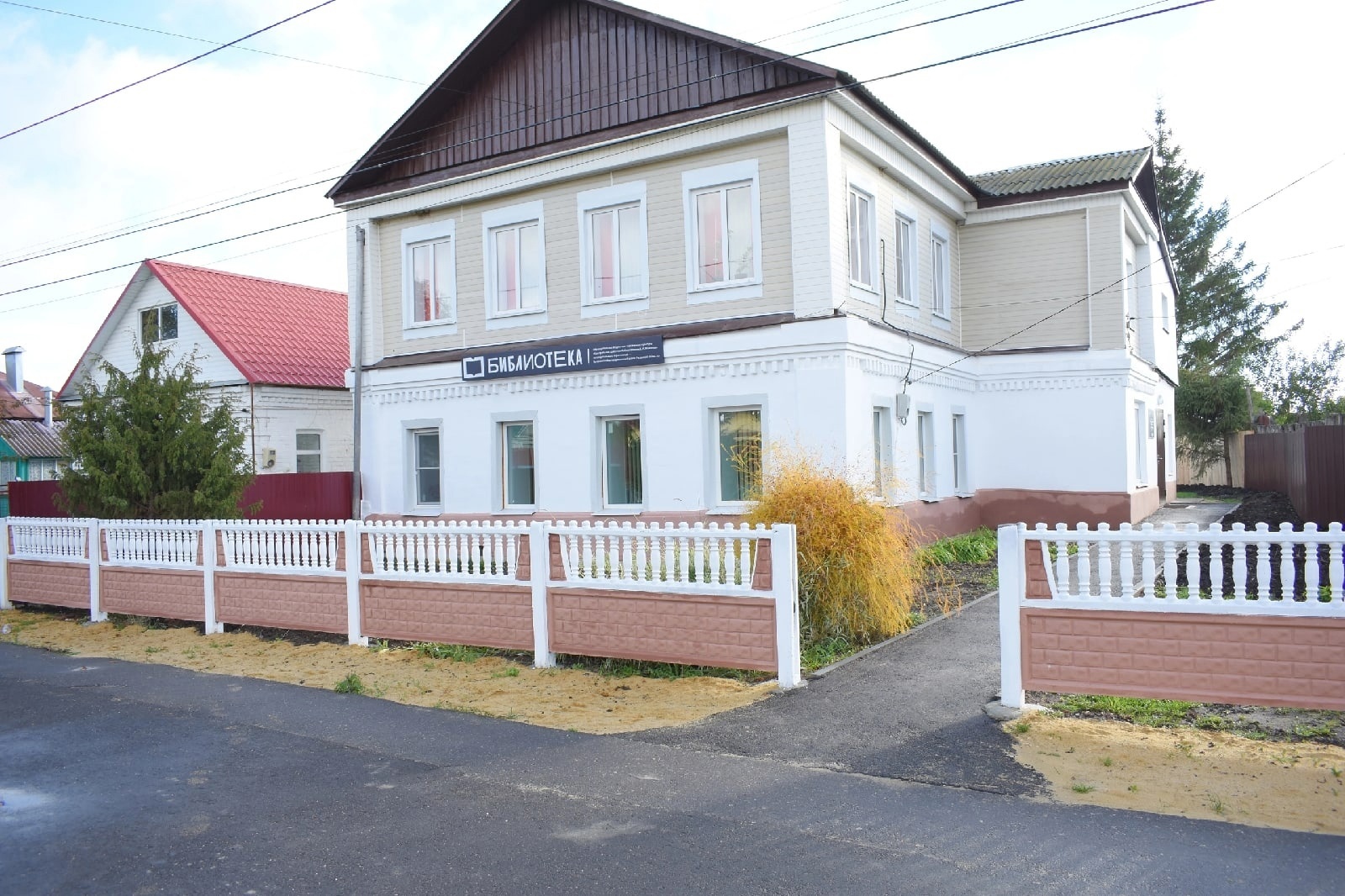 МБУК «Центральная районная библиотека им. Б.А. Можаева» Пителинского муниципального района Рязанской области
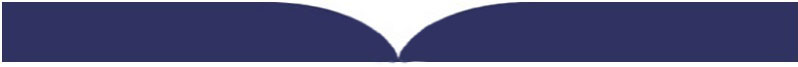 Было
Стало
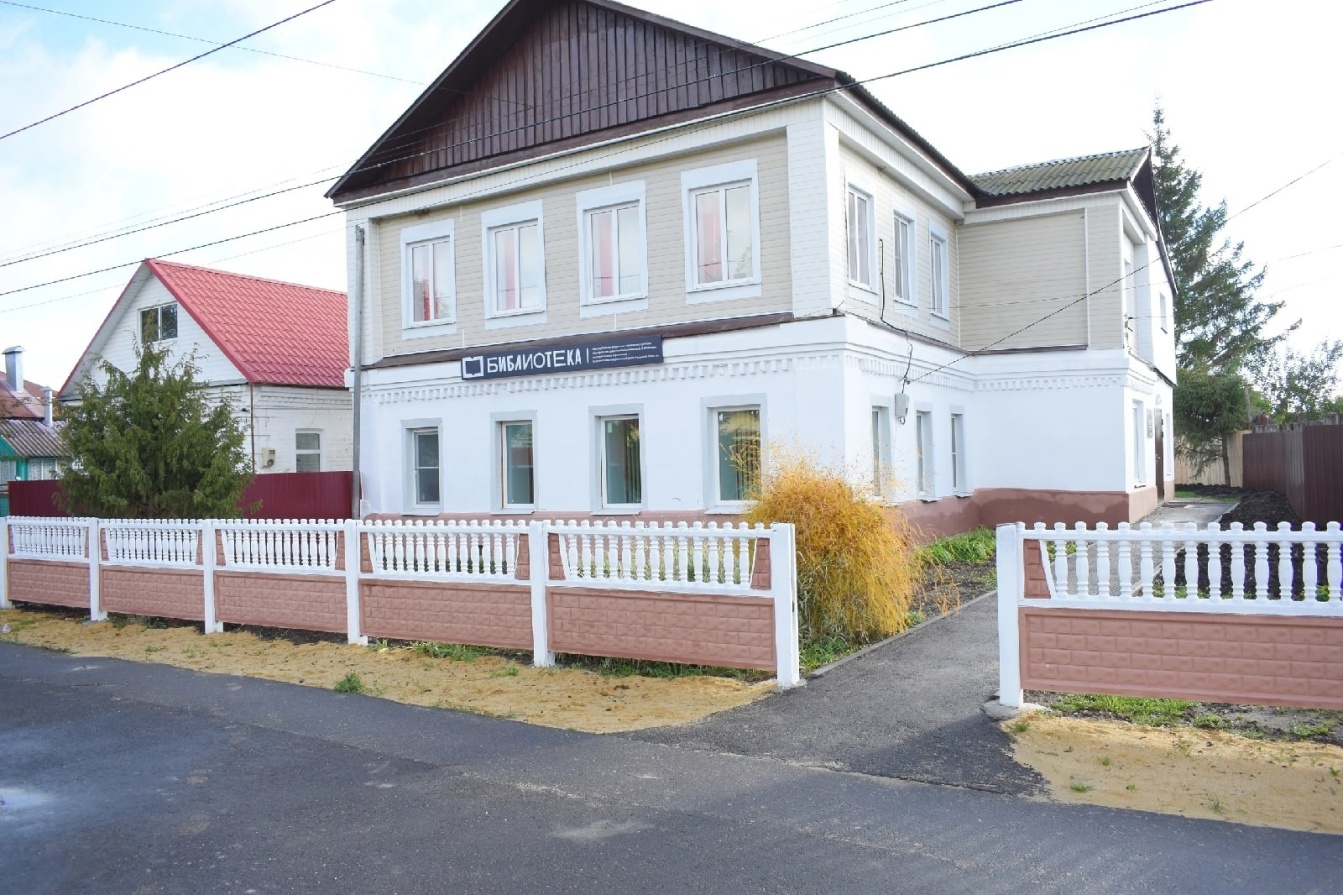 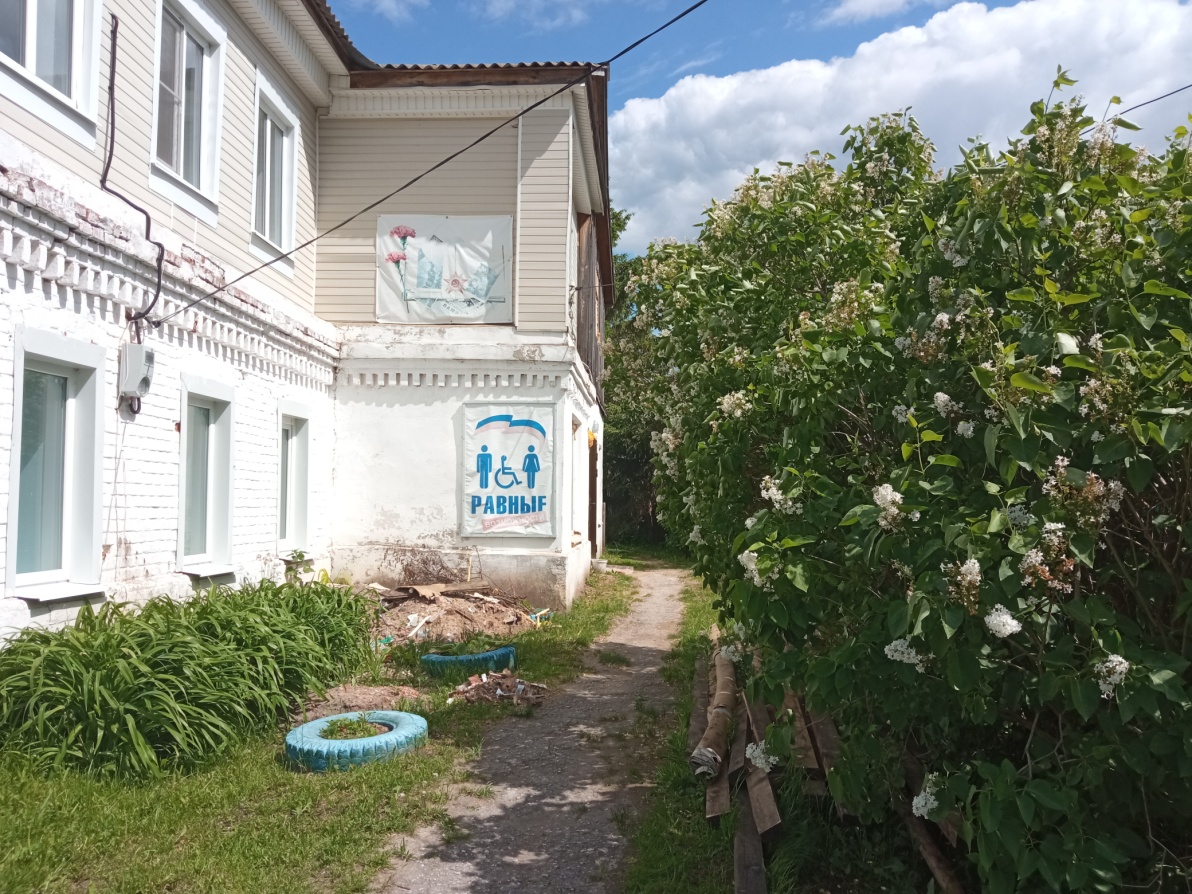 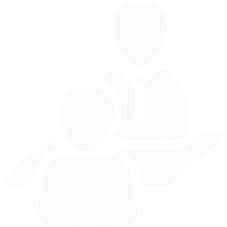 Август 2021 года
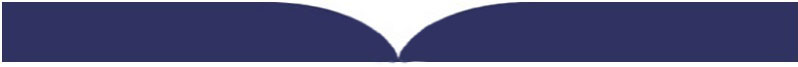 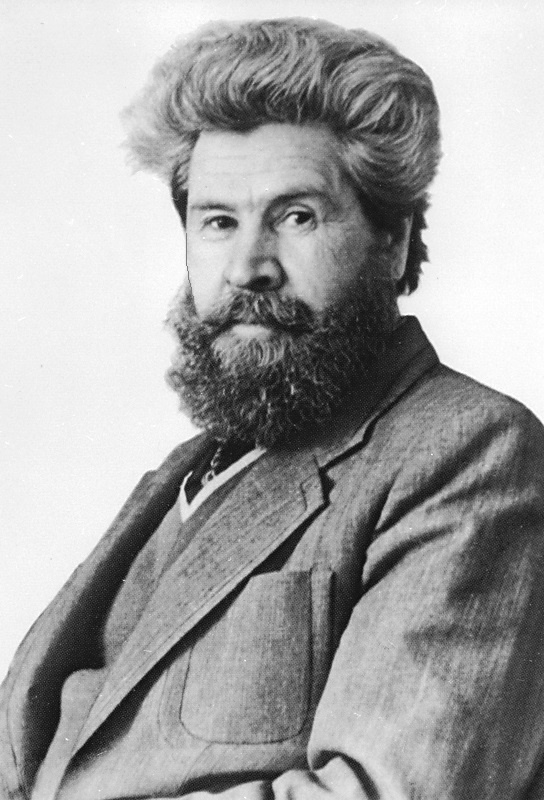 Борис Андреевич Можаев – 
родился 01.06.1923 г. в с. Пителино, 
писатель публицист, киносценарист, 
лауреат Государственной премии СССР. 
По его произведениям сняты кинофильмы:

Мужики и бабы (сериал, 2015)
Из жизни Фёдора Кузькина (1989)
Вам что, наша власть не нравиться? (1988)
В распутицу (1986)
Предварительное расследование (1978)
Пропажа свидетеля (1972)
Зинка (1969)
Хозяин тайги (1969)
Зеленый дом (1964)
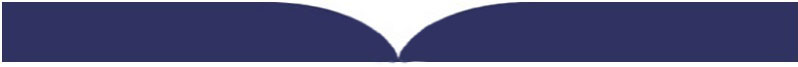 Зона буккроссинга «По дороге в Мещеру»
Стало
Было
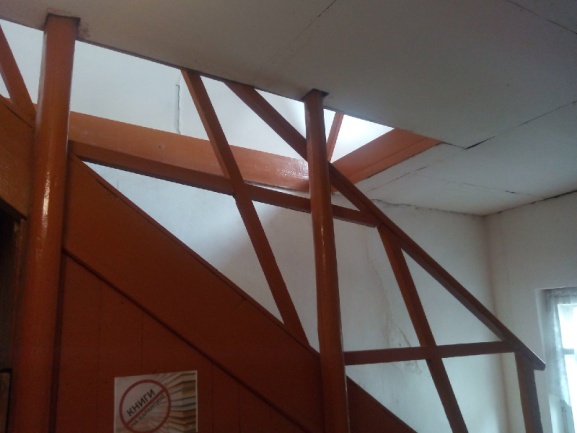 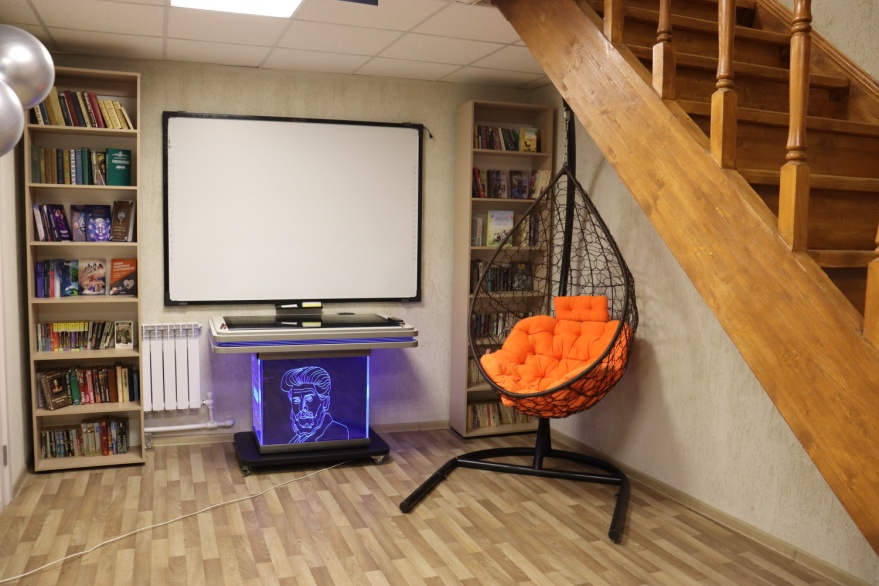 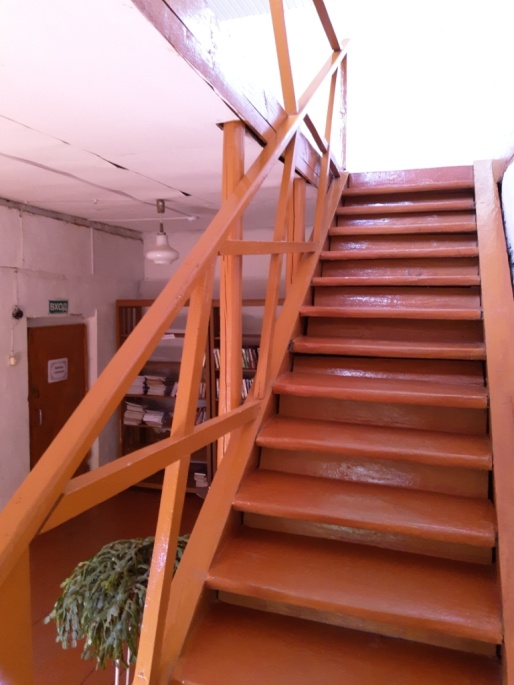 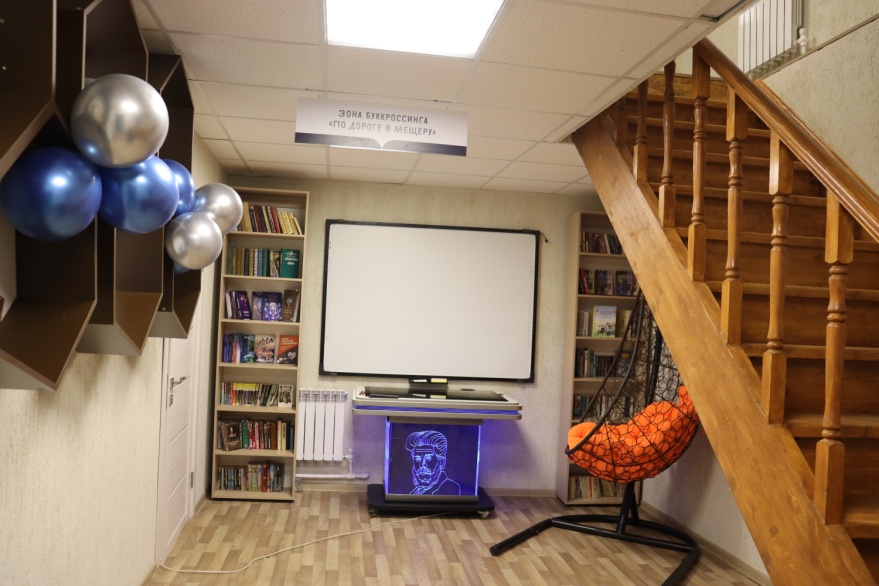 Август 2021 года
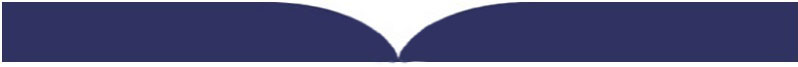 Центр инноваций «Дождь будет»
Стало
Было
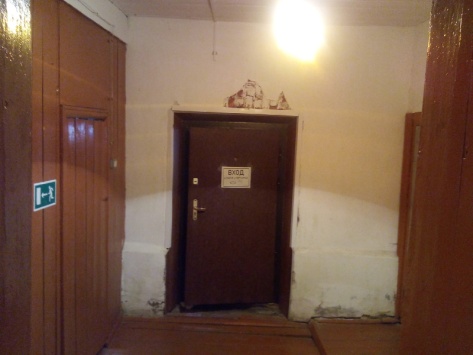 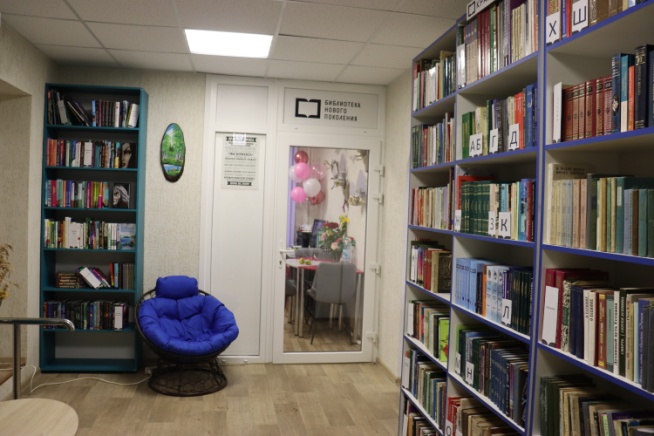 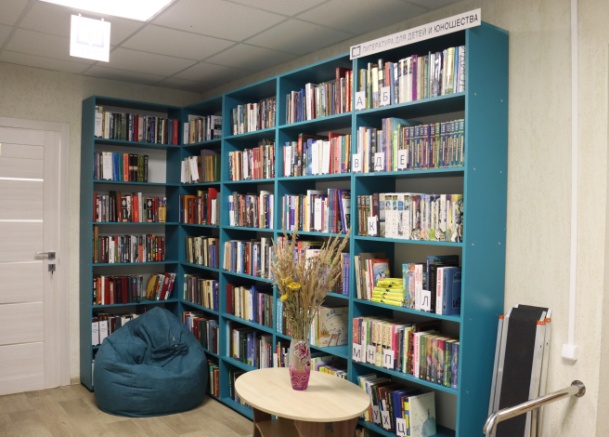 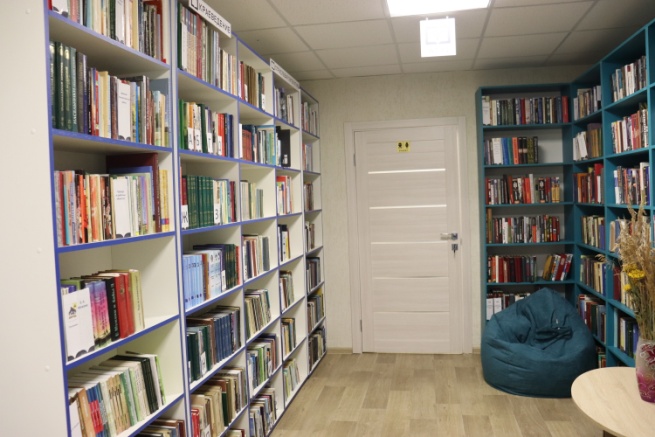 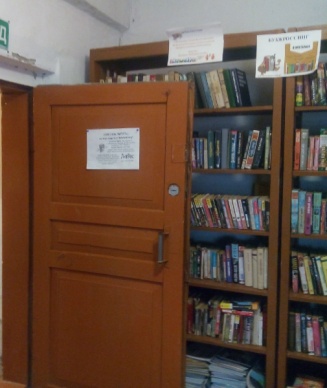 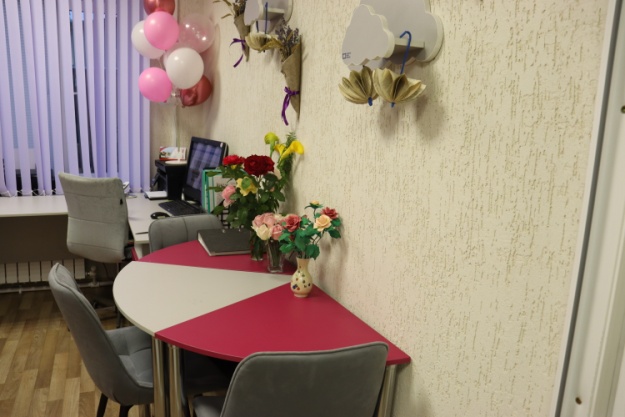 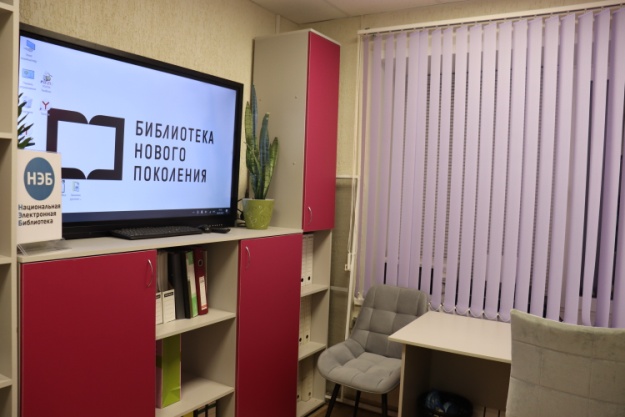 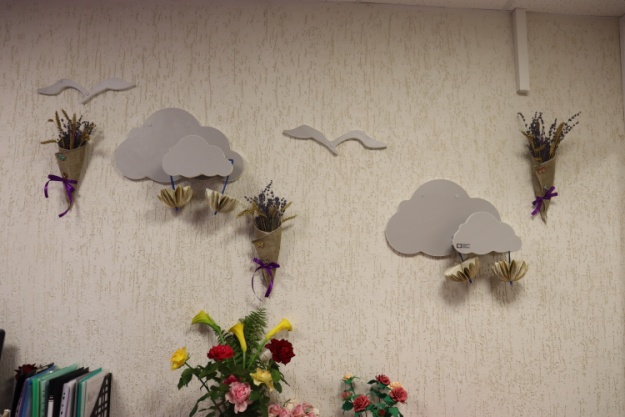 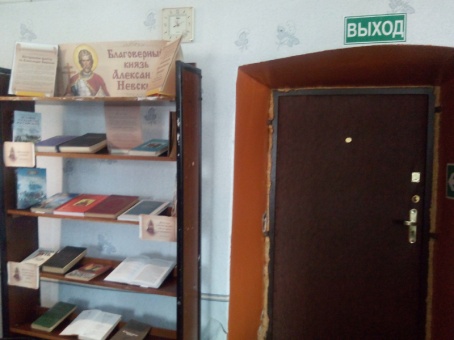 Август 2021 года
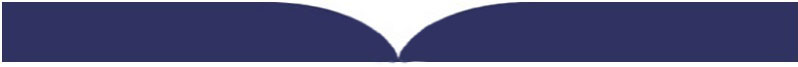 Зона отдыха и чтения «Зеленый дом»
Стало
Было
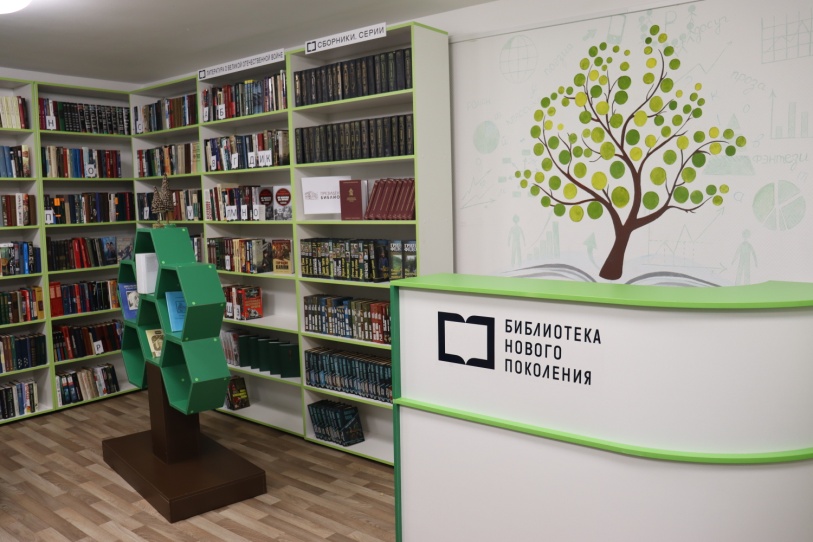 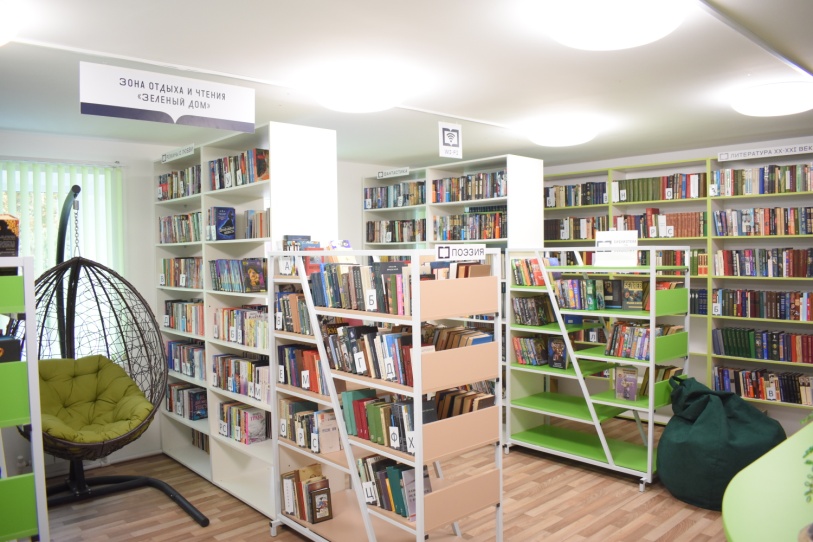 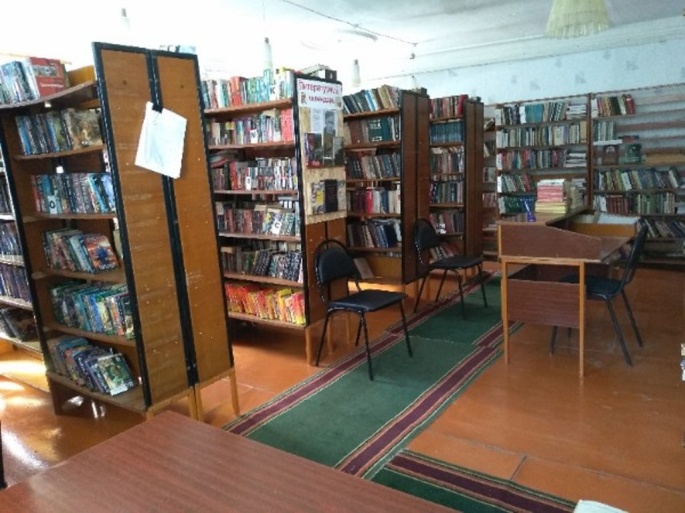 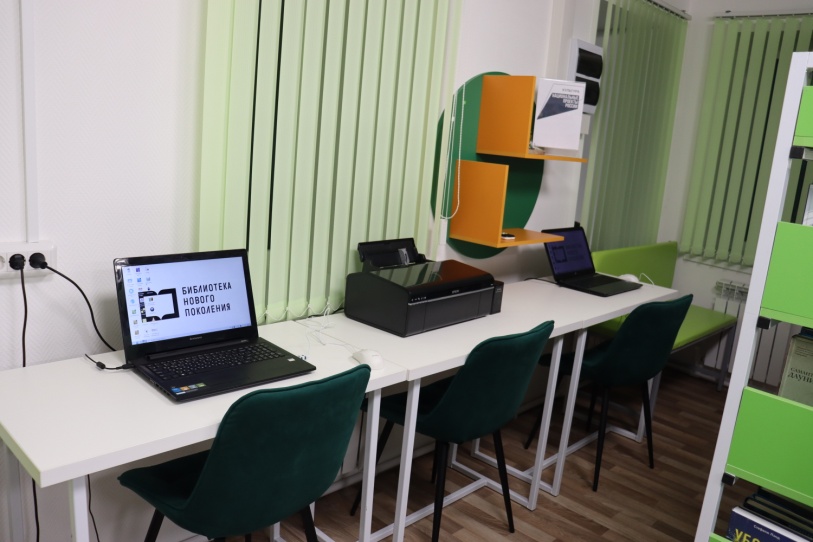 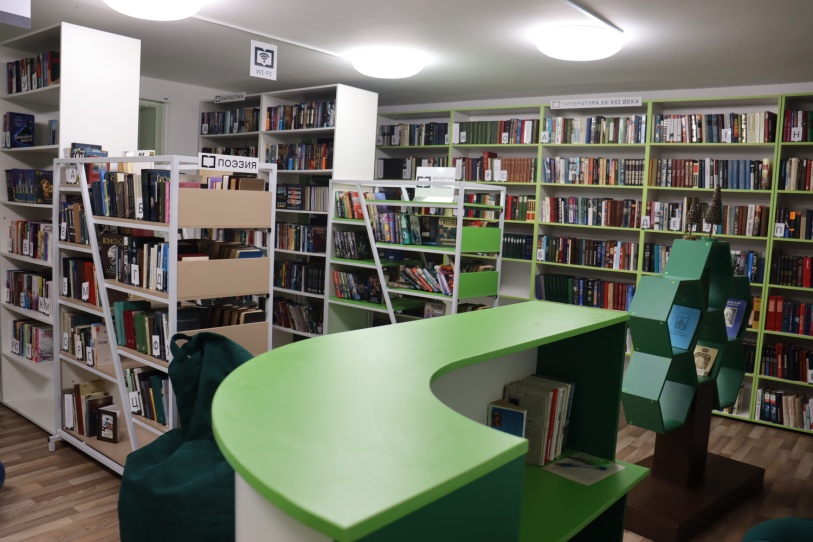 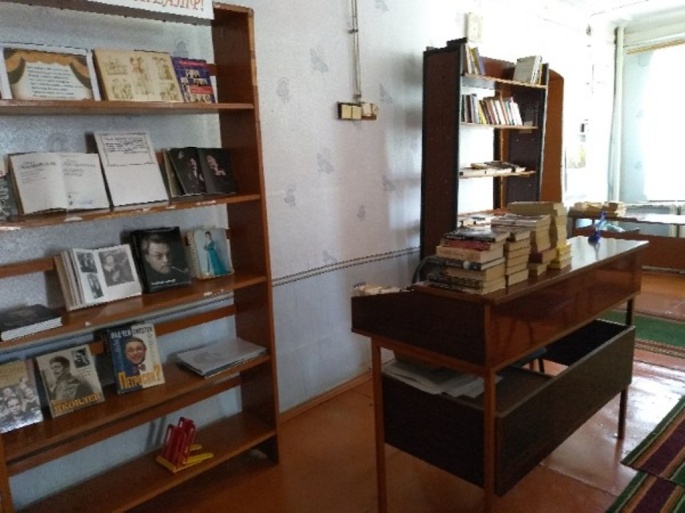 Август 2021 года
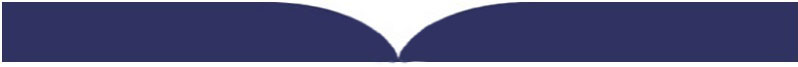 Комната-музей Б.А. Можаева «Живой»
Стало
Было
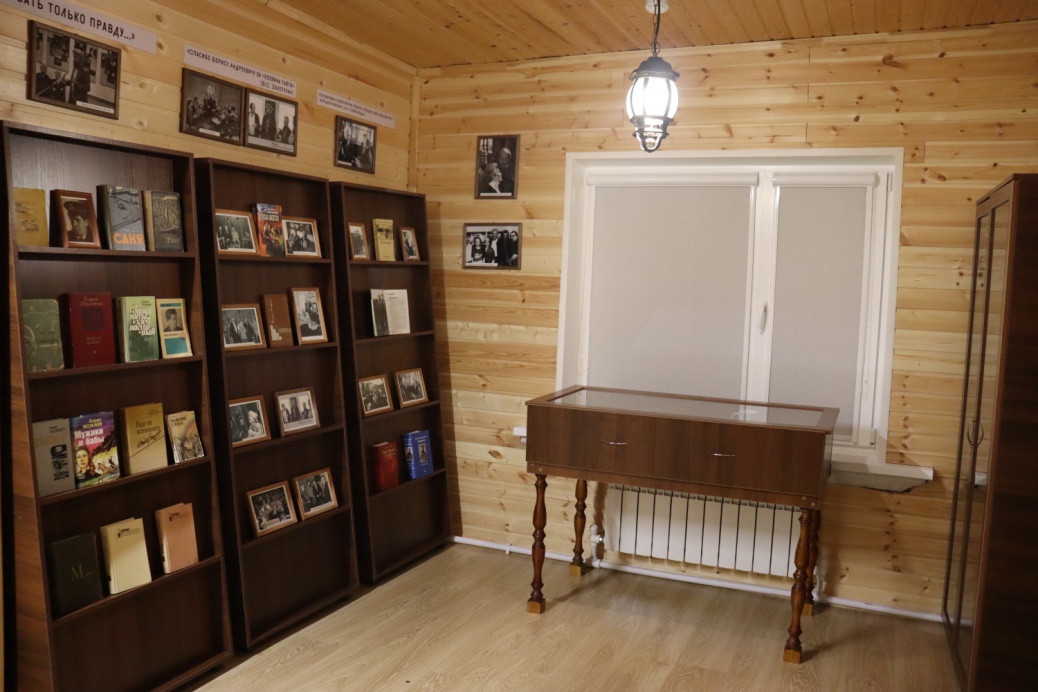 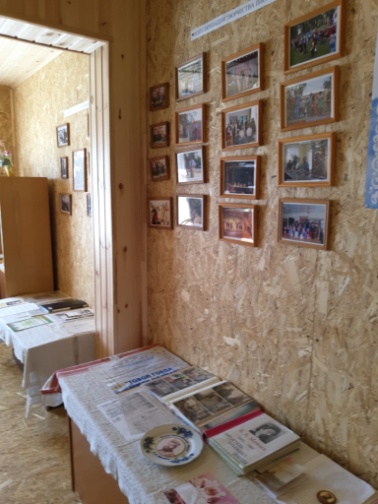 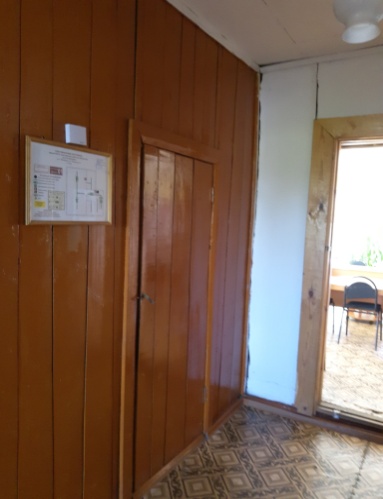 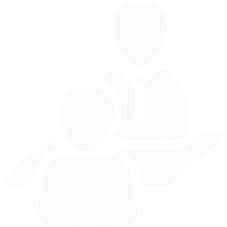 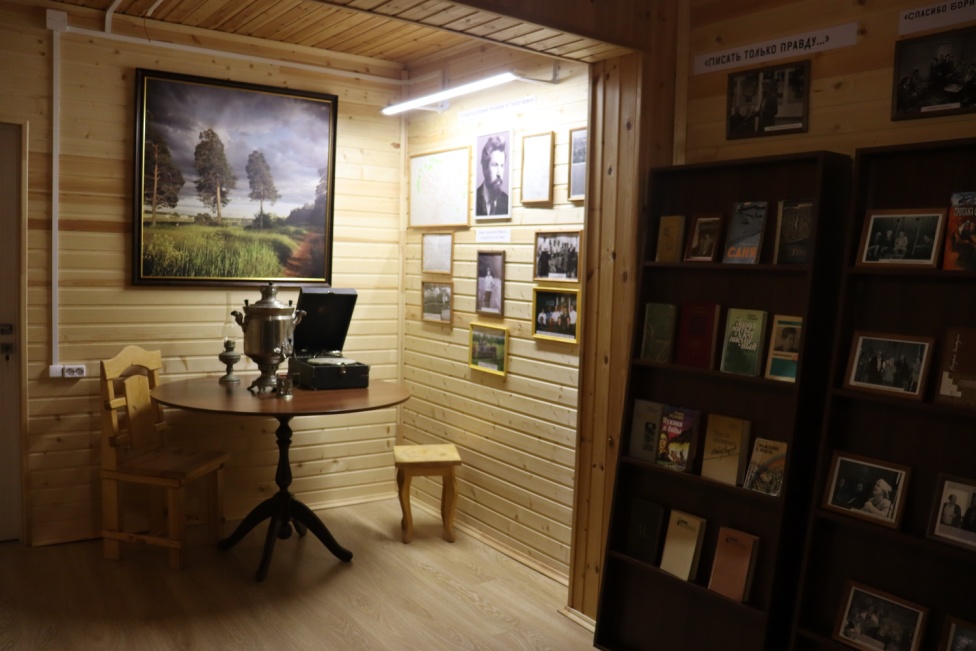 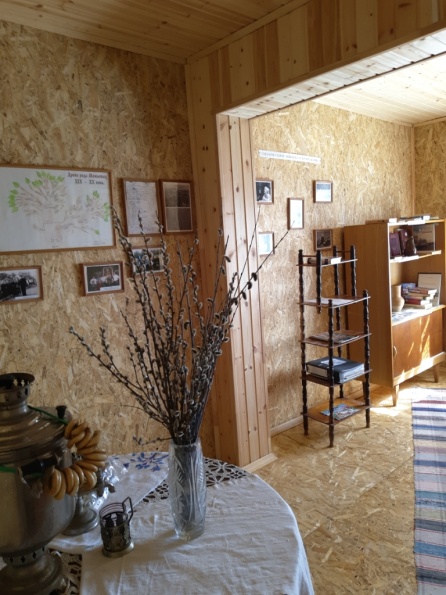 Август 2021 года
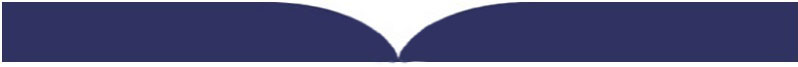 Отдел комплектования «Старые истории»
Стало
Было
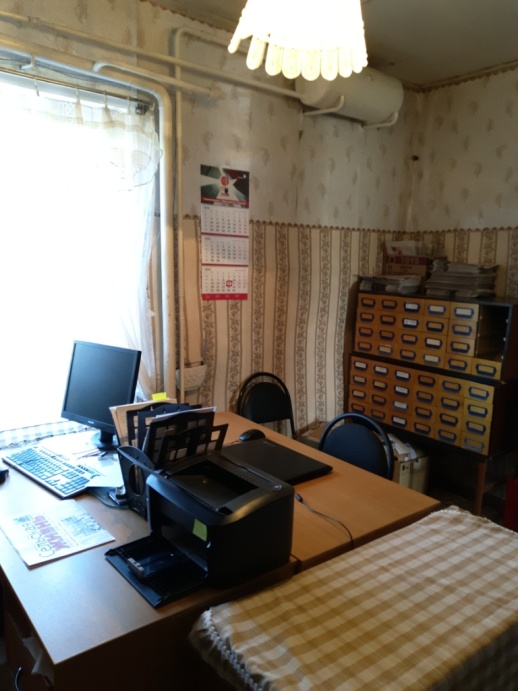 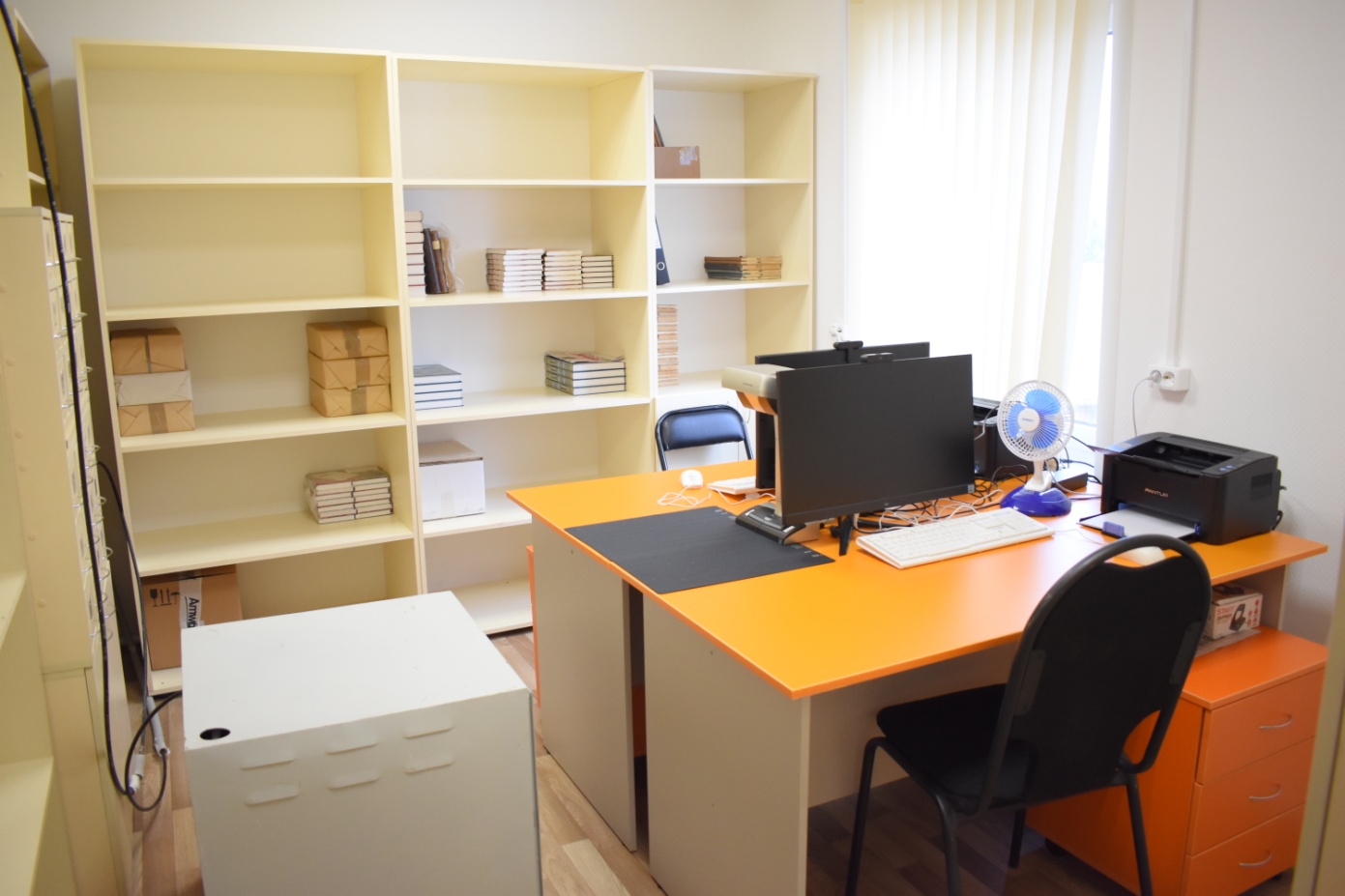 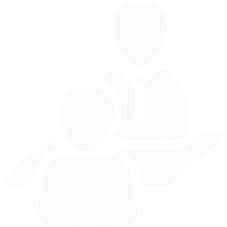 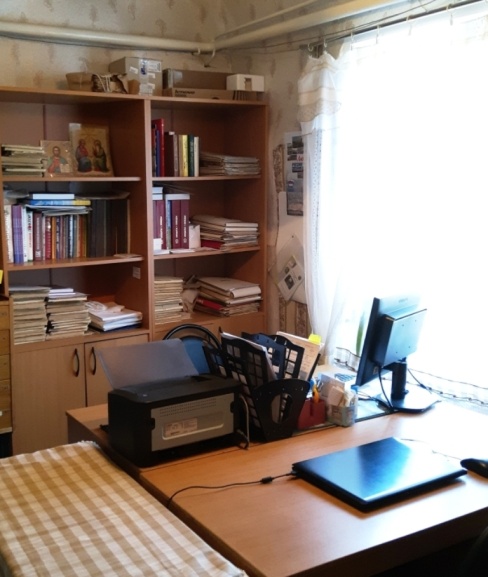 Август 2021 года
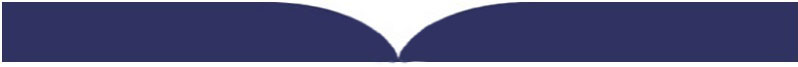 Творческая лаборатория «Экология литературы»
Стало
Было
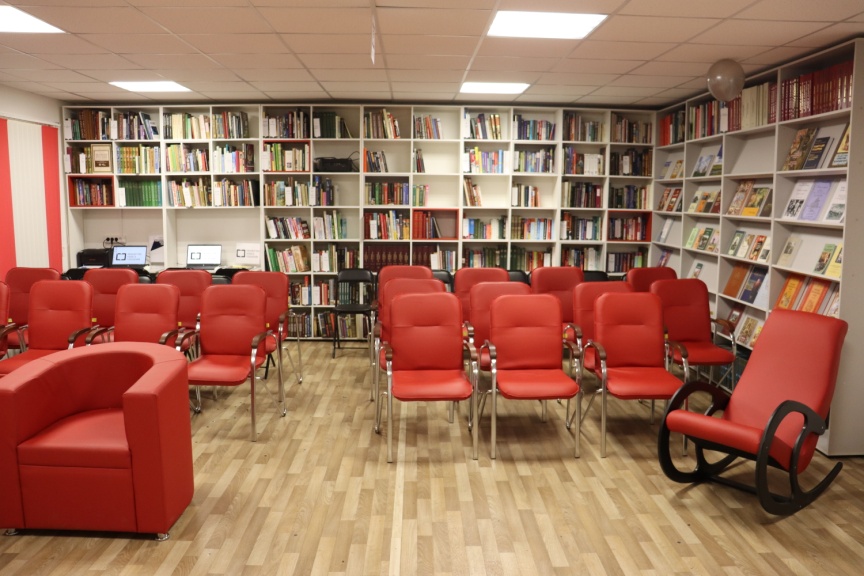 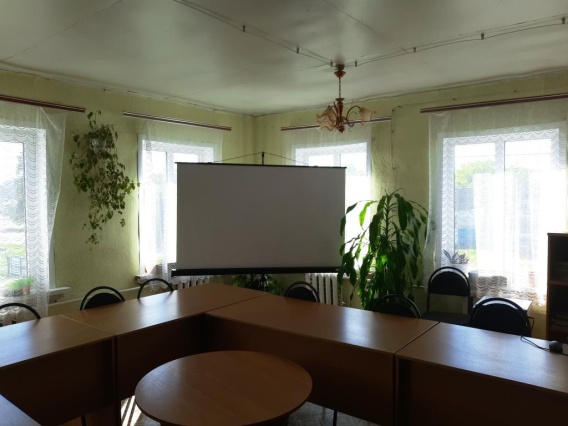 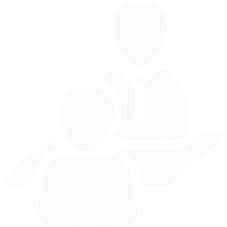 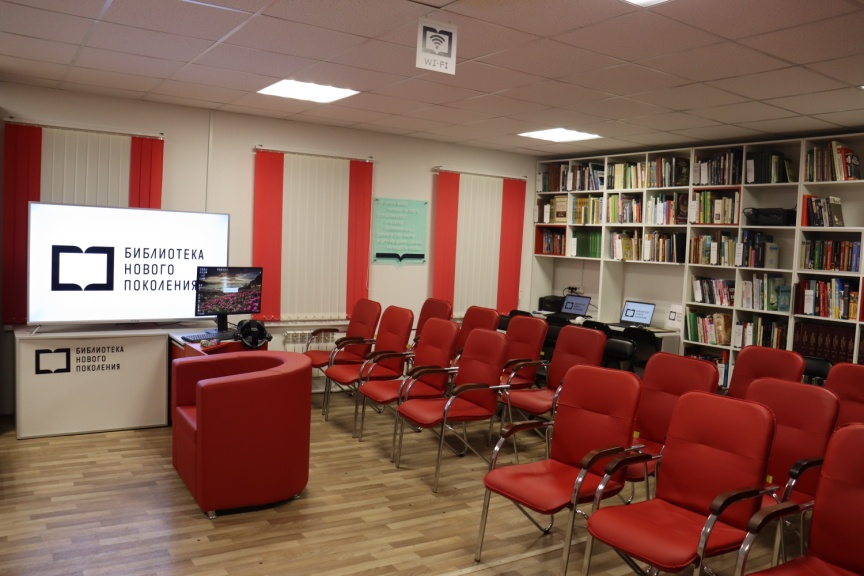 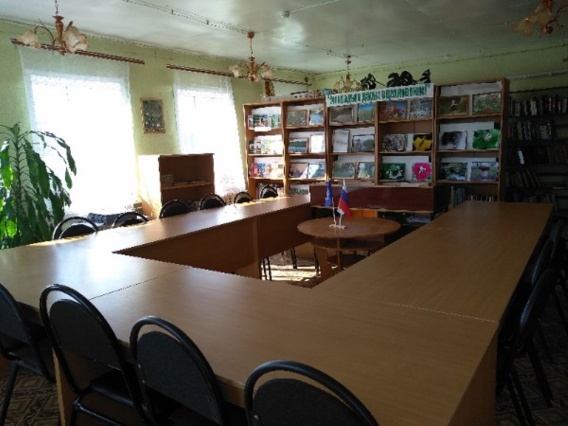 Август 2021 года
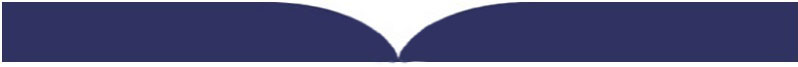 Лаунж-зона «Запах мяты и хлеб насущный»
Стало
Было
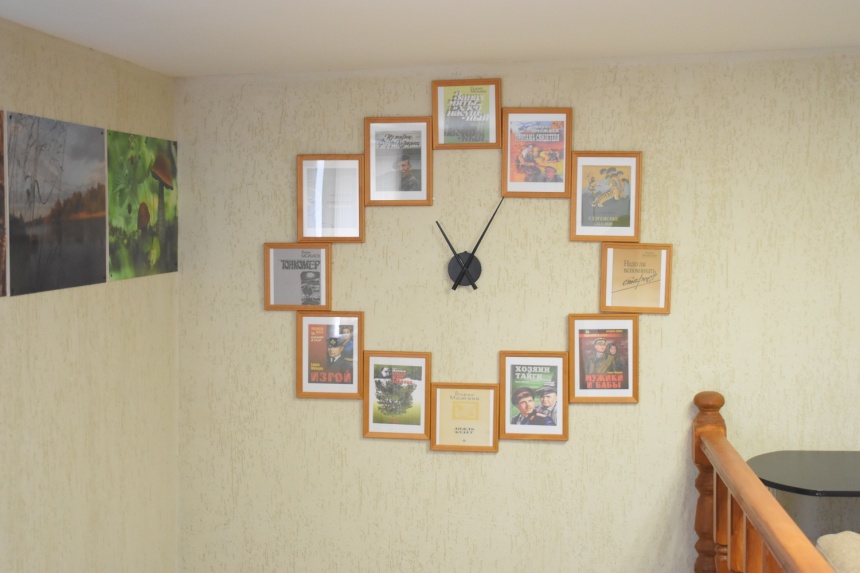 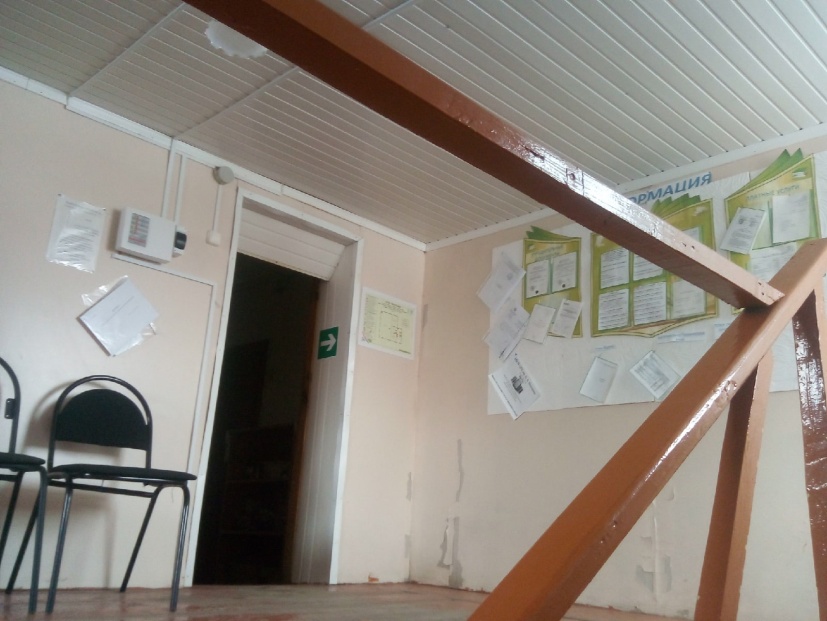 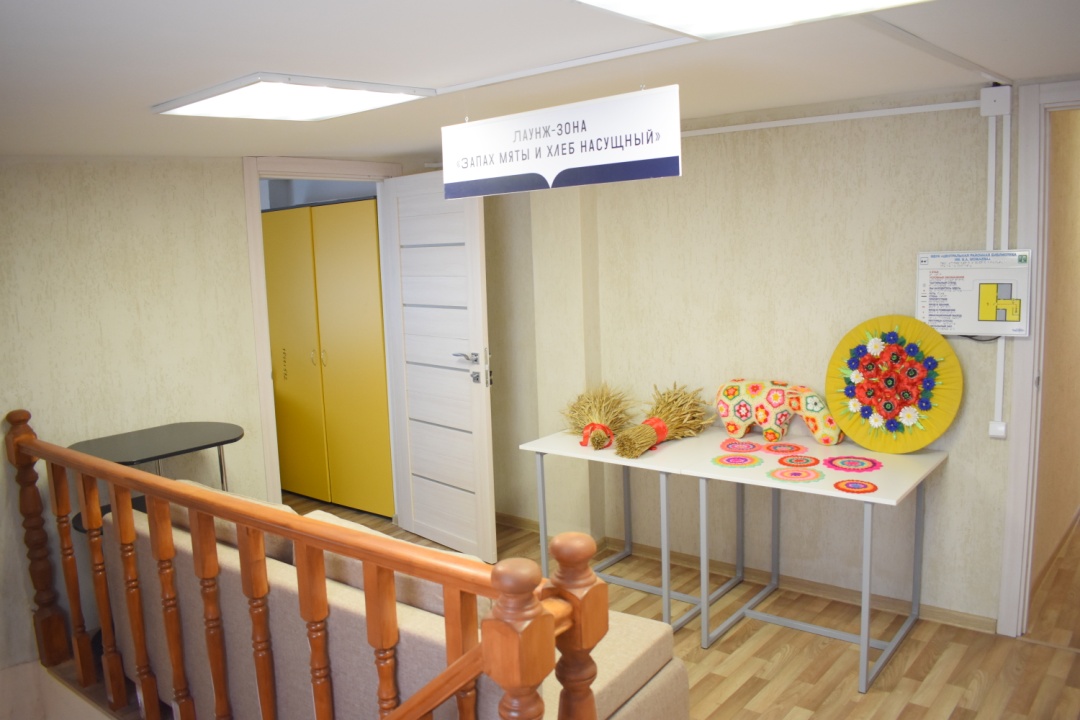 Август 2021 года
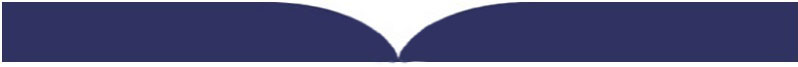 Торжественное открытие
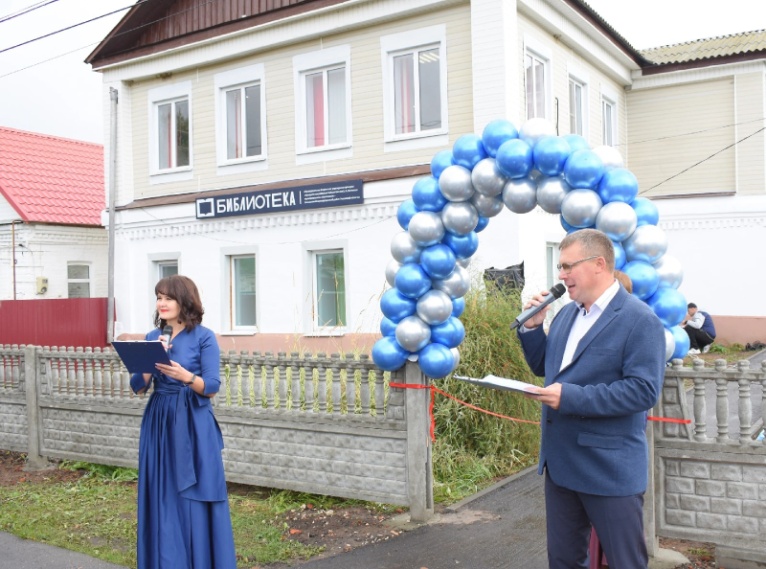 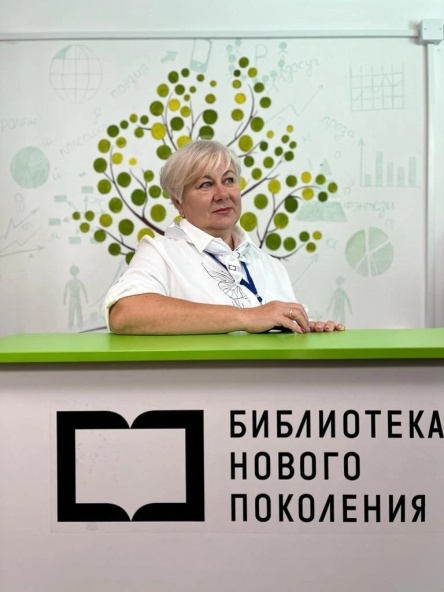 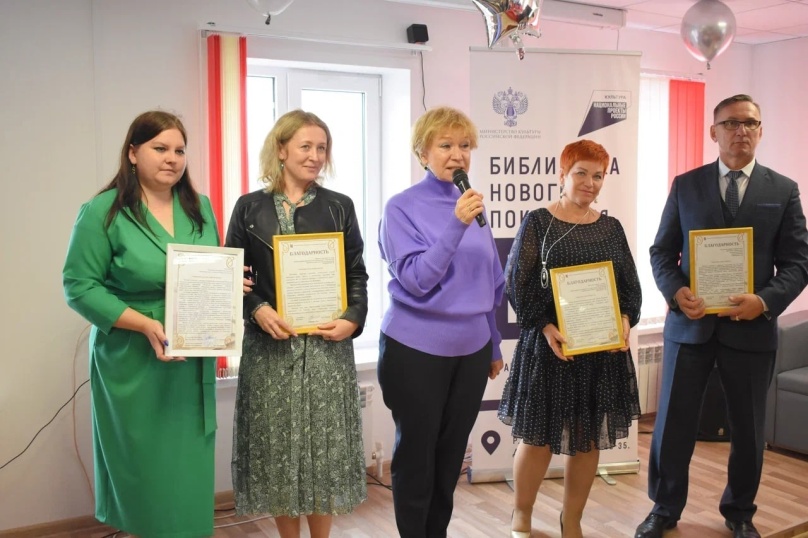 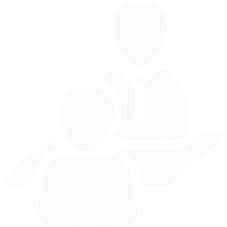 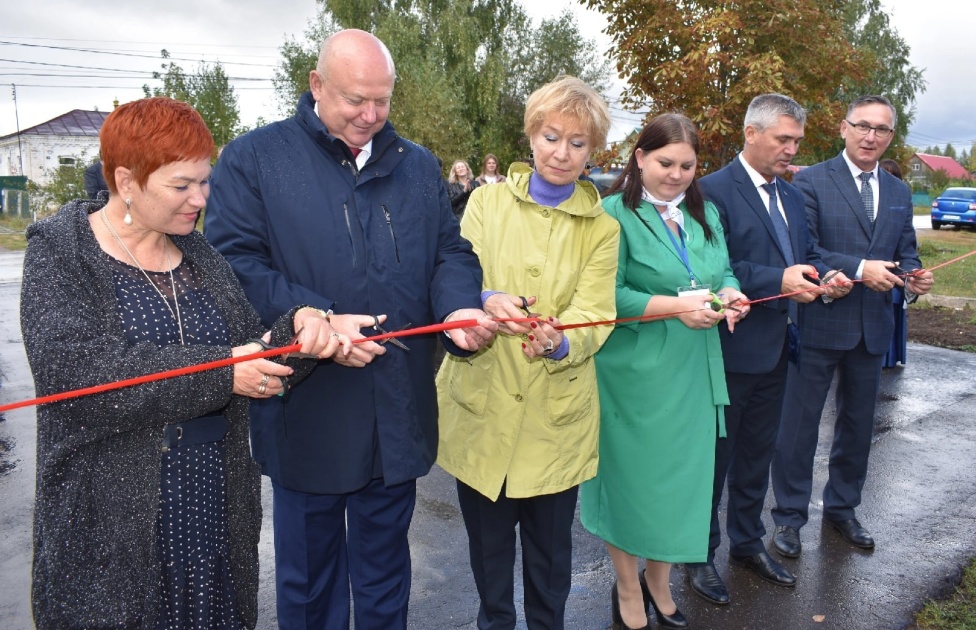 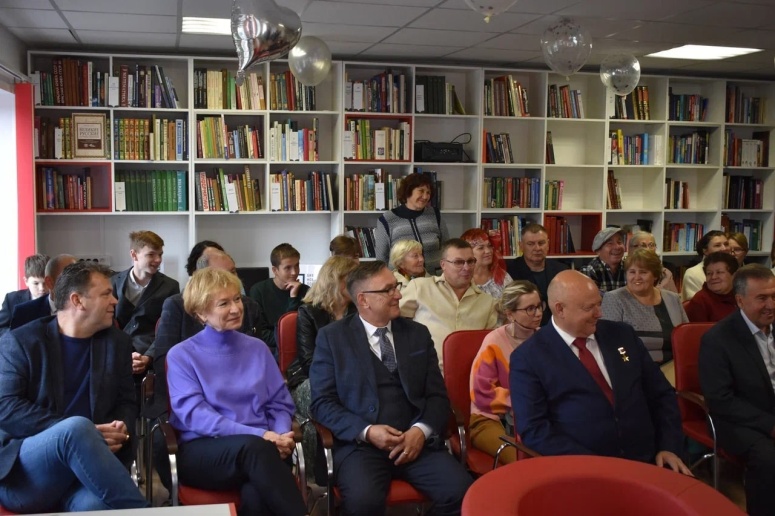 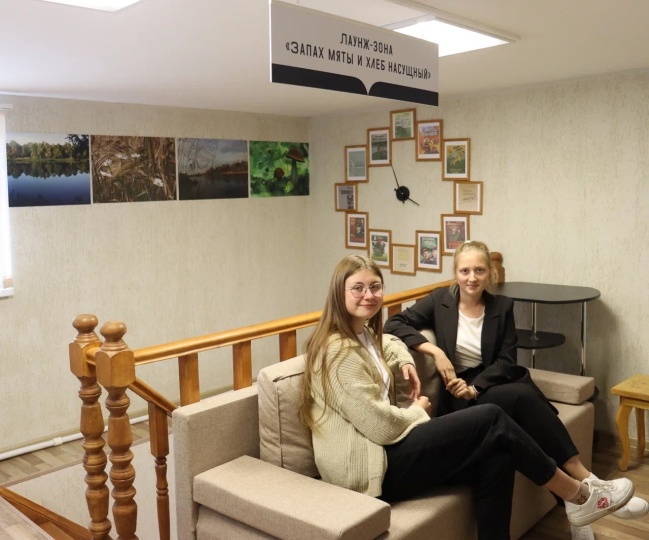 Август 2021 года
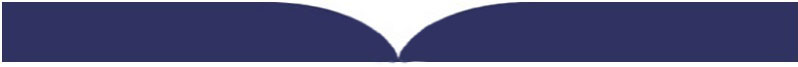 Важное событие
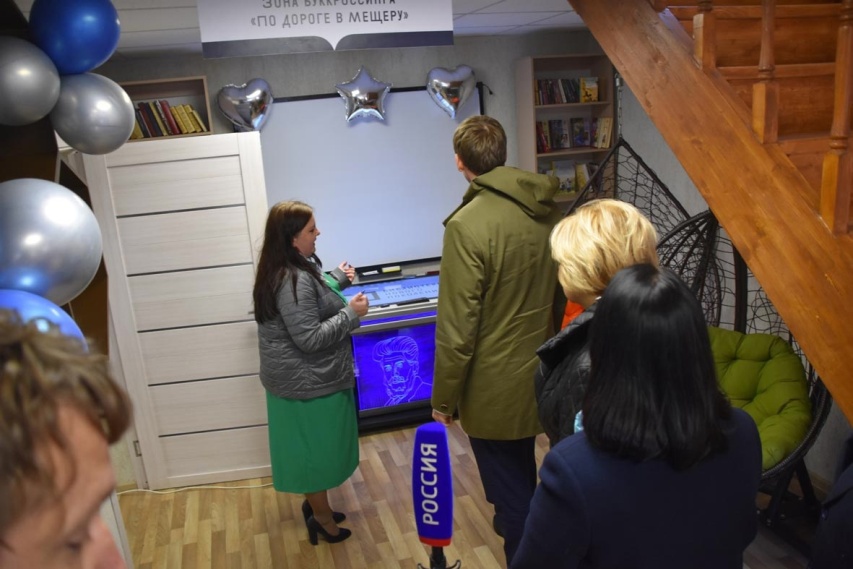 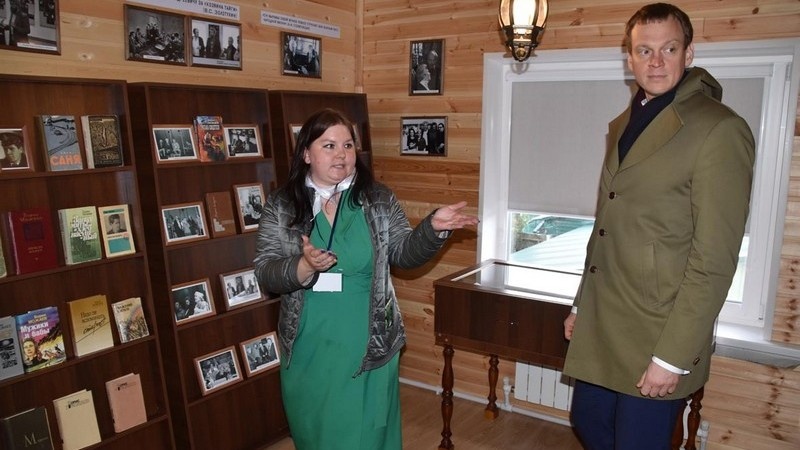 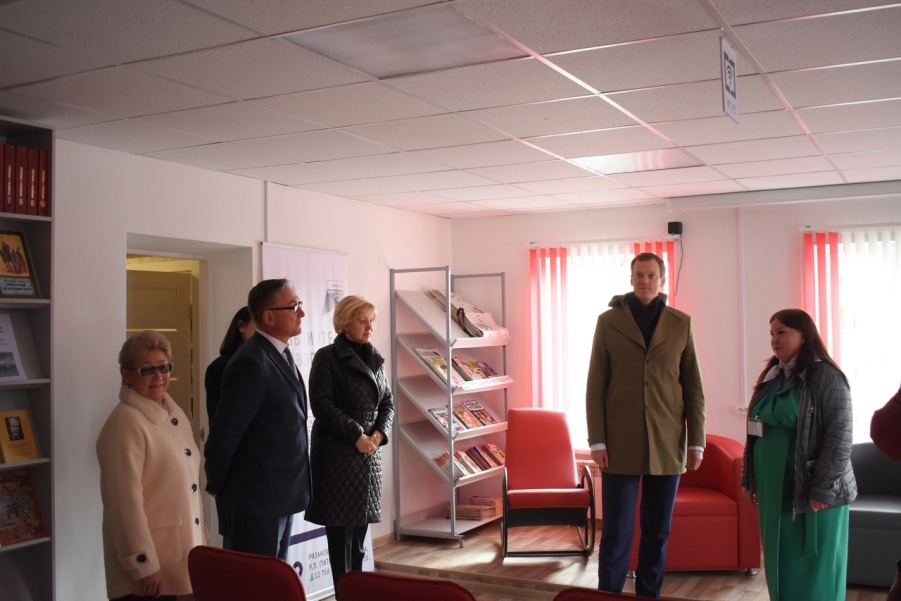 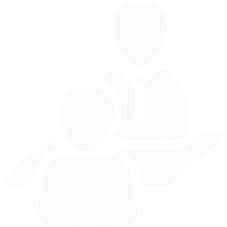 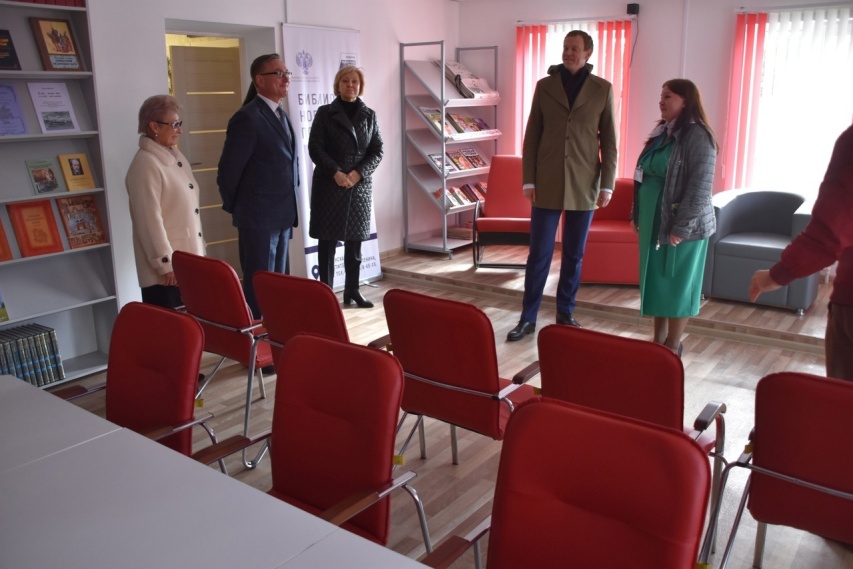 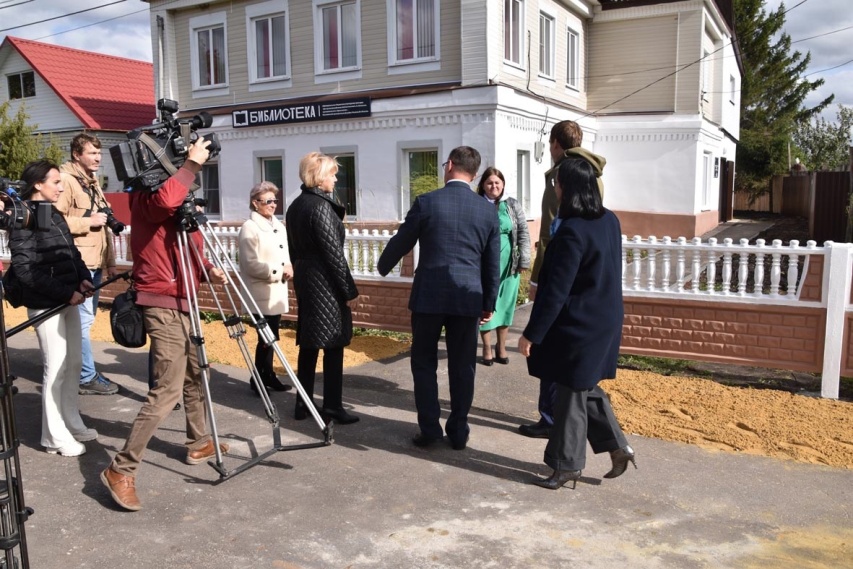 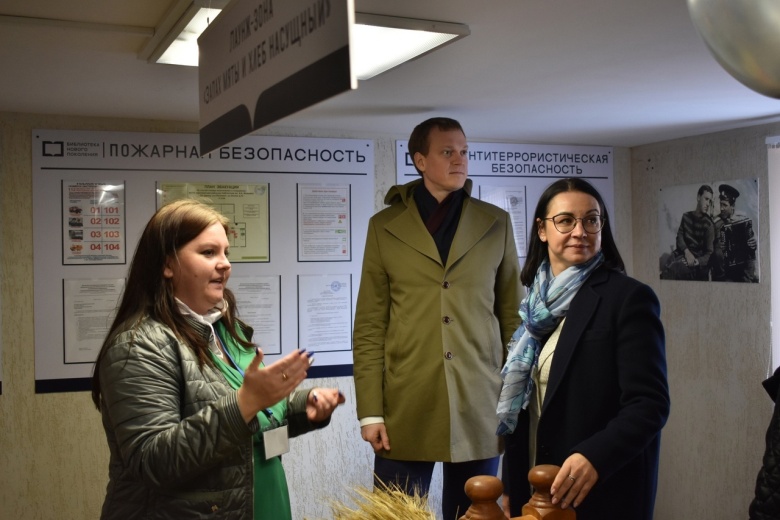 Август 2021 года
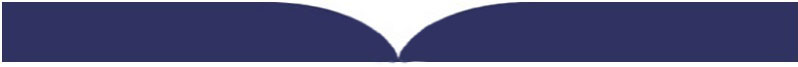 Клуб «Сотик»
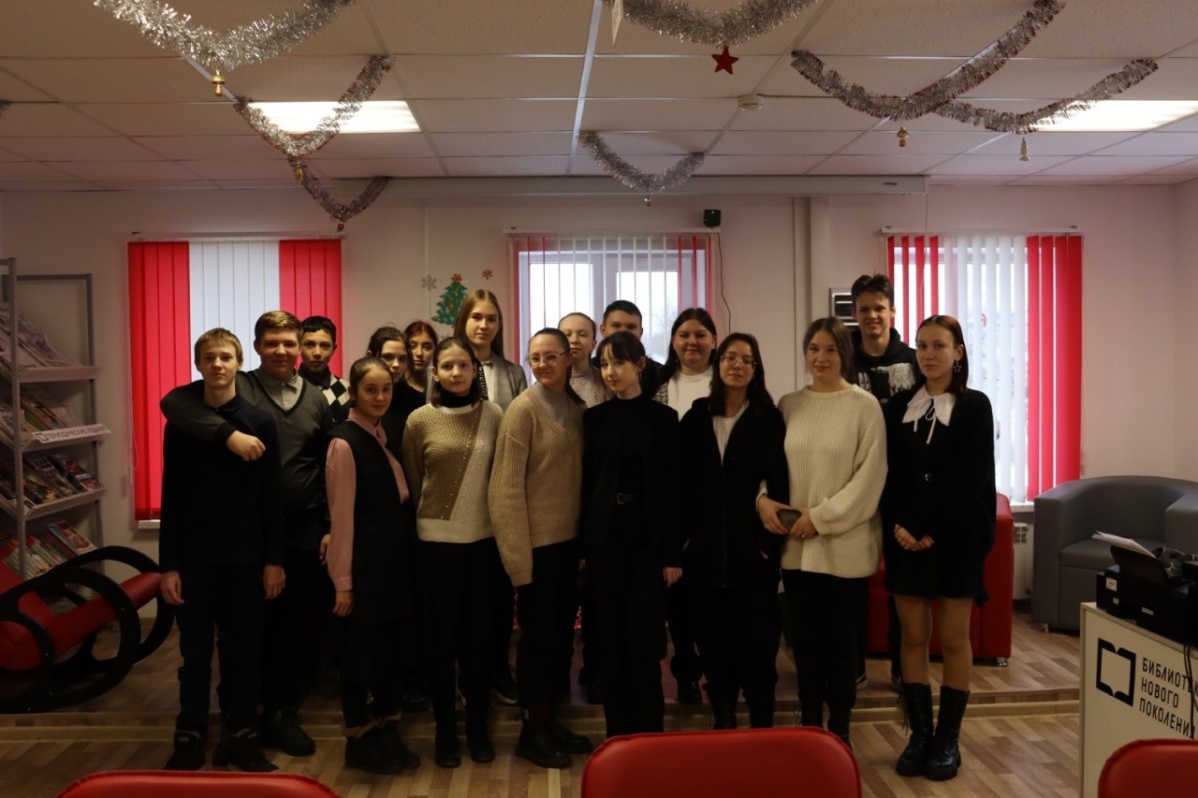 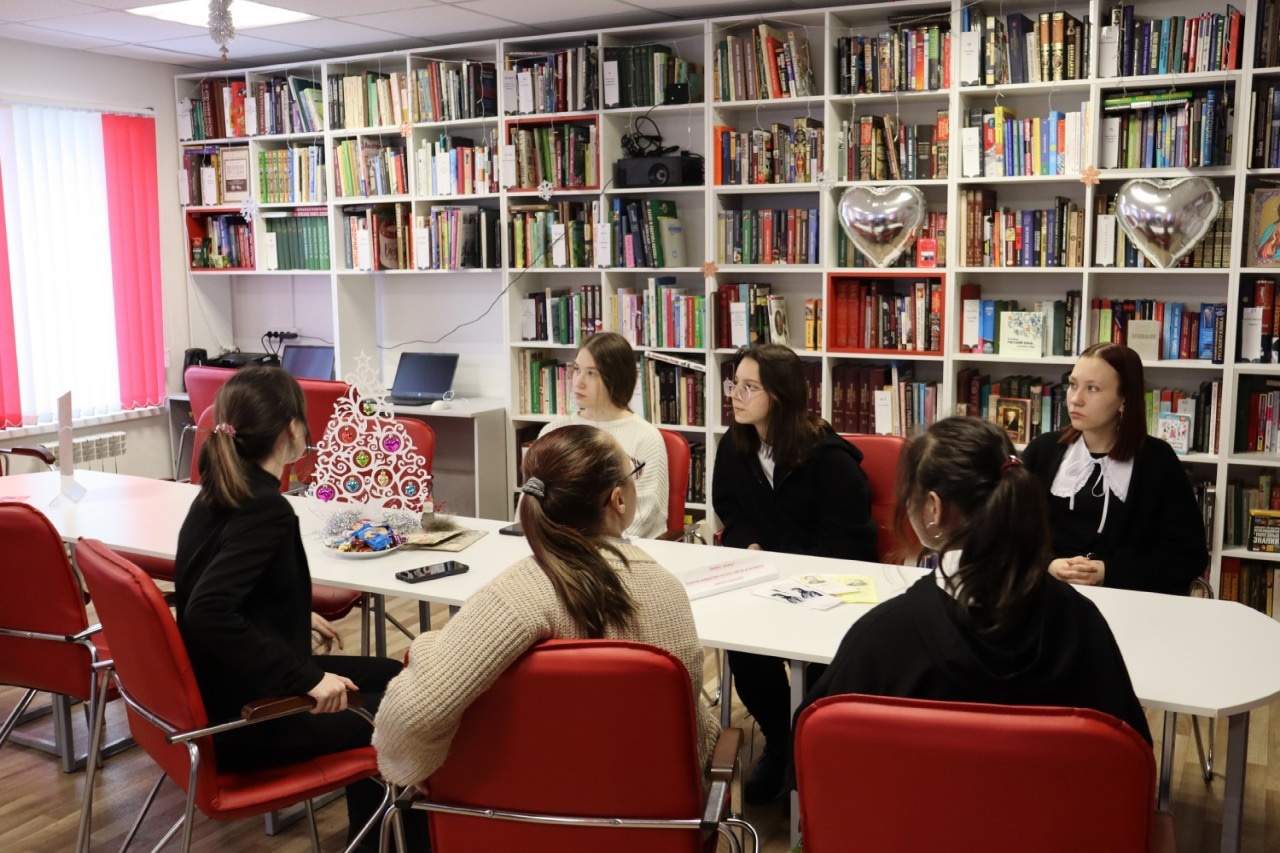 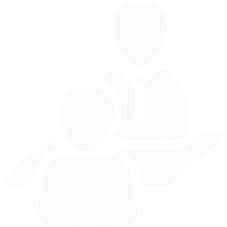 Август 2021 года
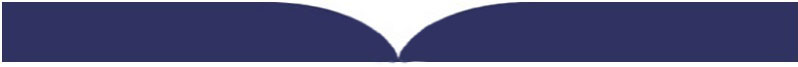 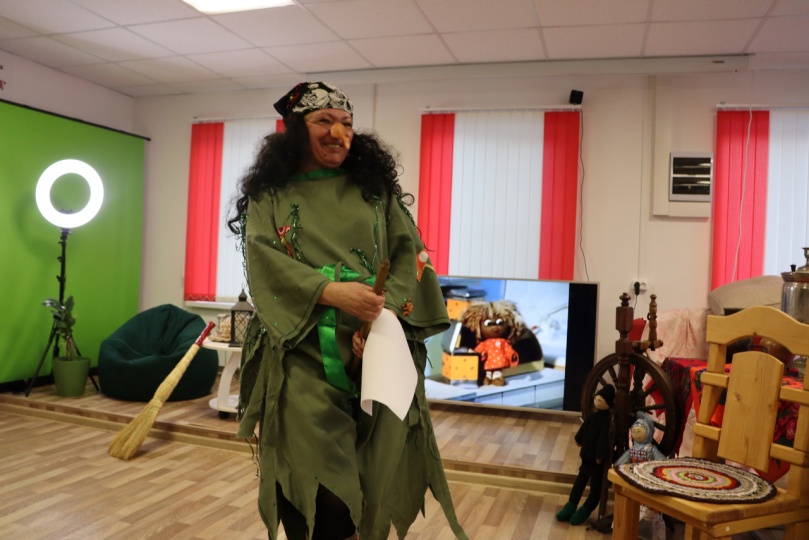 Создание арт-фотостудии «Вспышка»
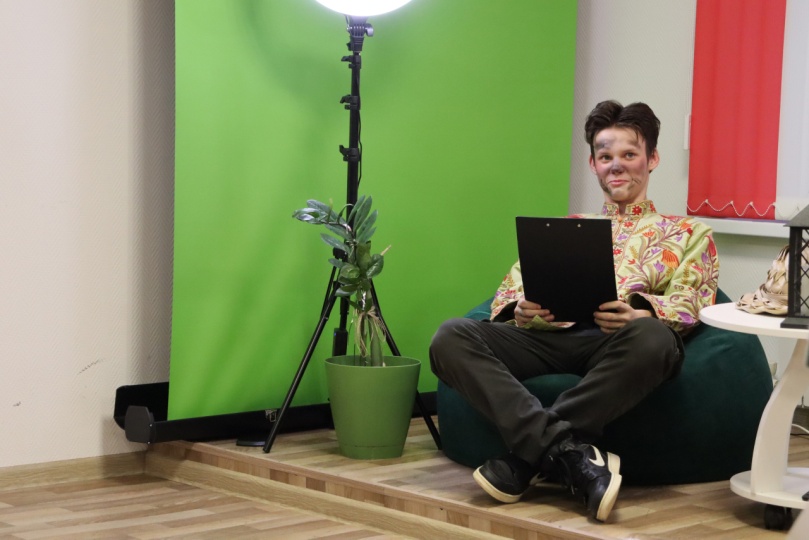 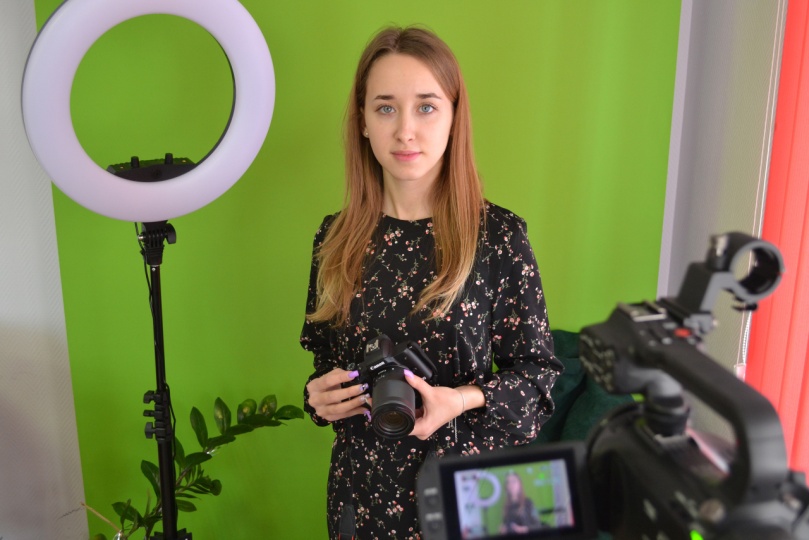 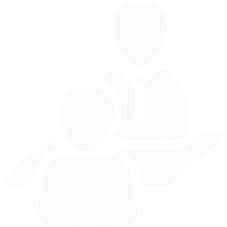 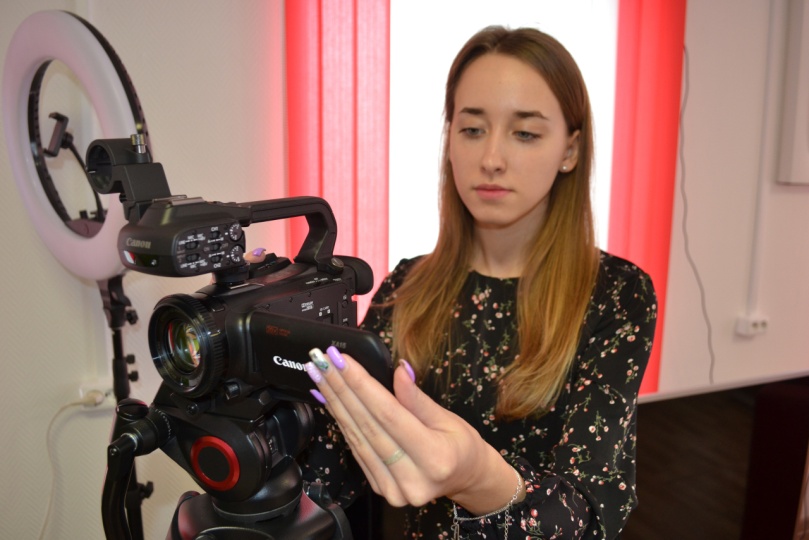 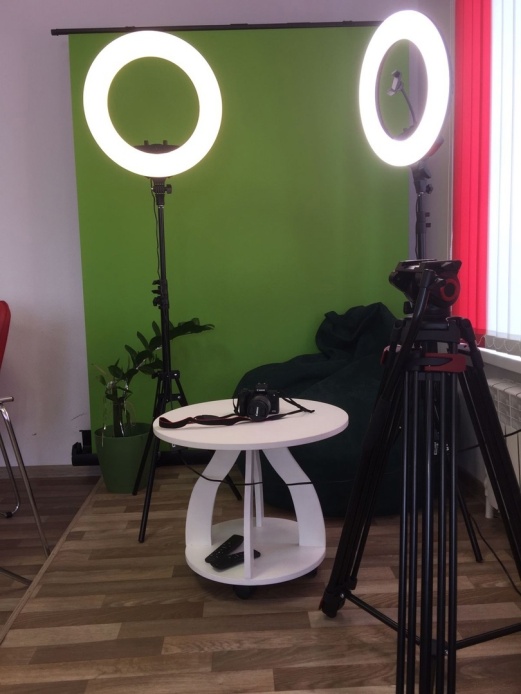 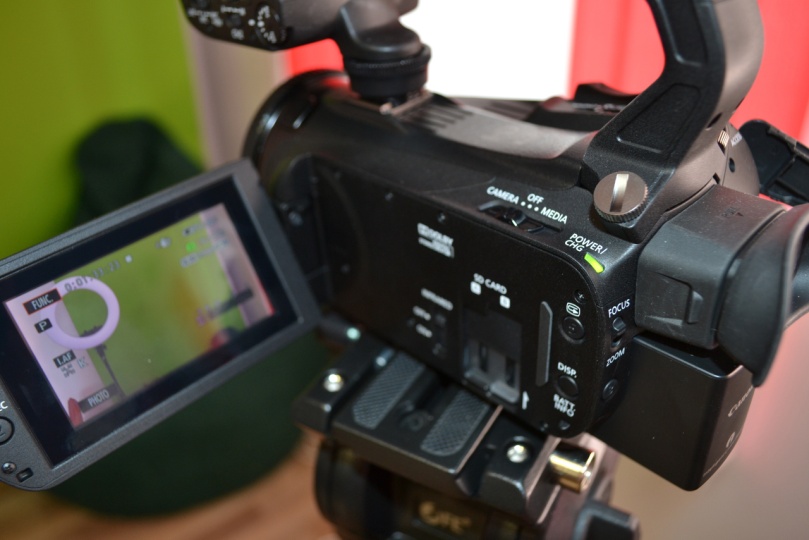 Август 2021 года
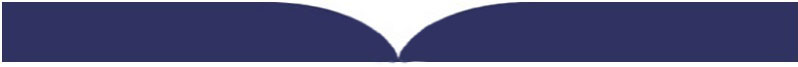 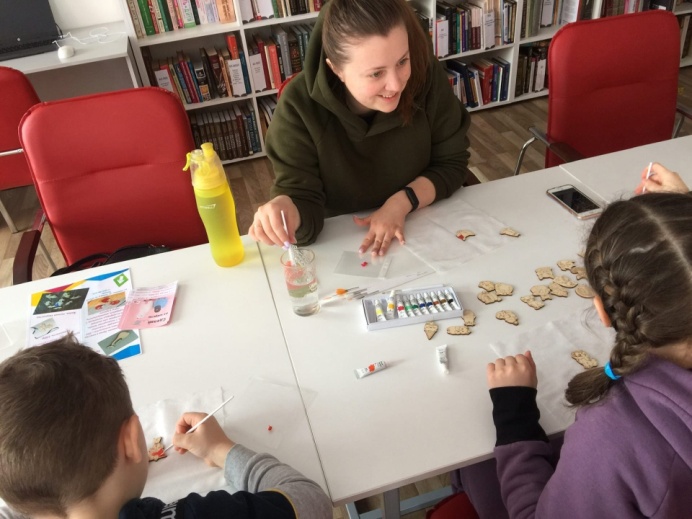 Мастер-классы
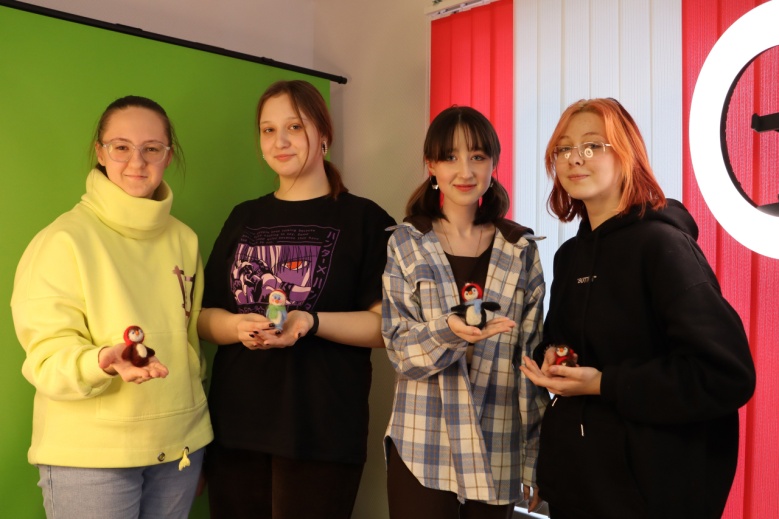 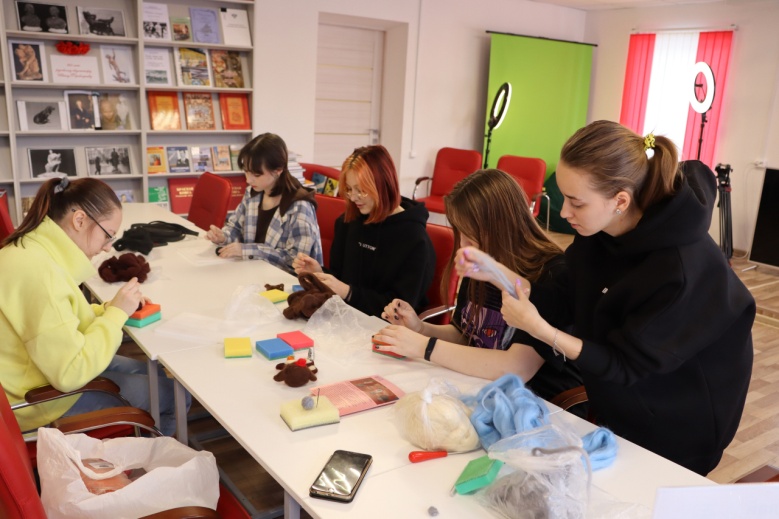 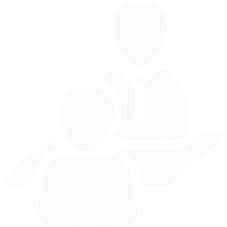 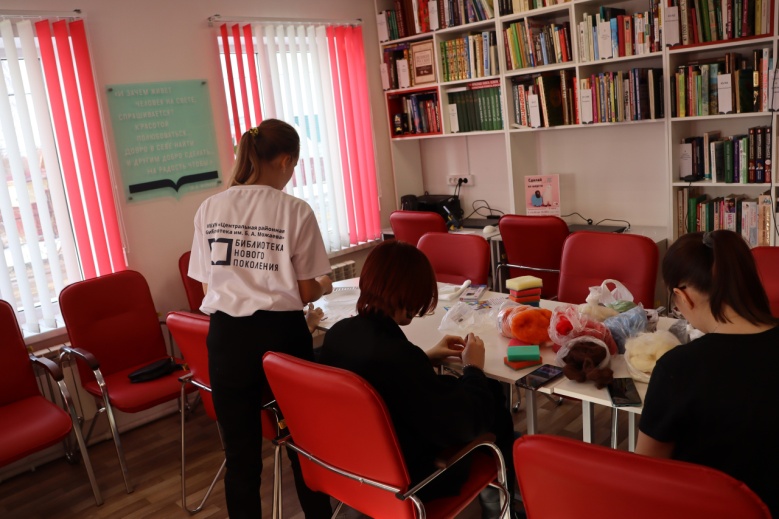 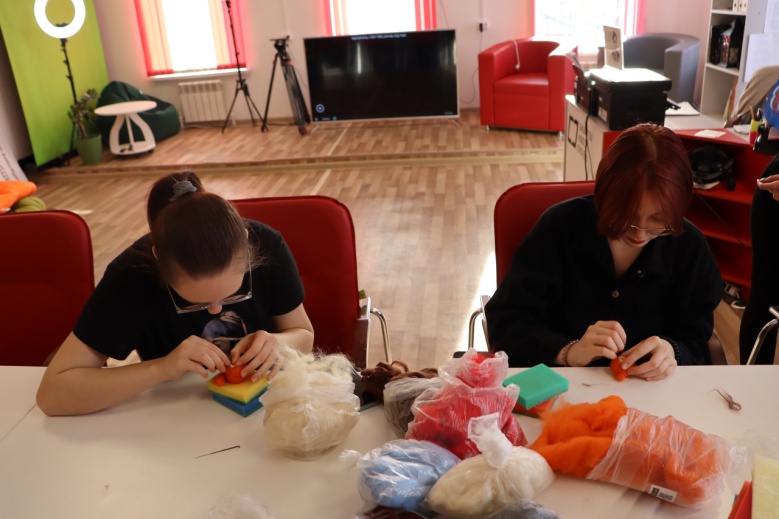 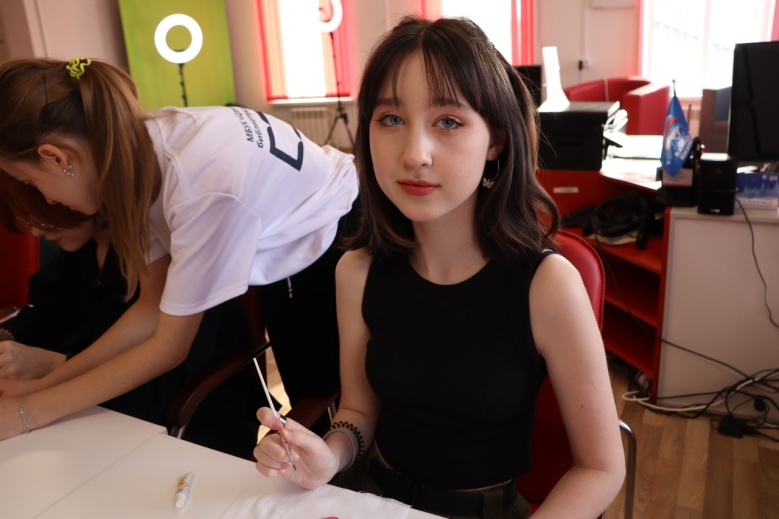 Август 2021 года
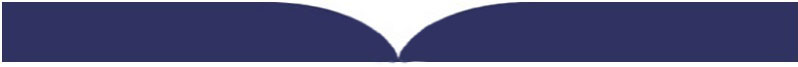 Молодежь
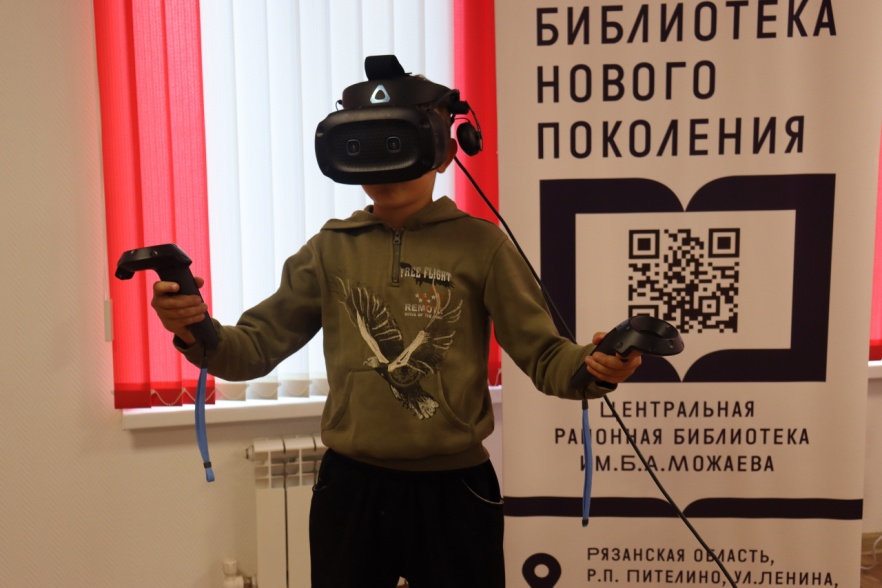 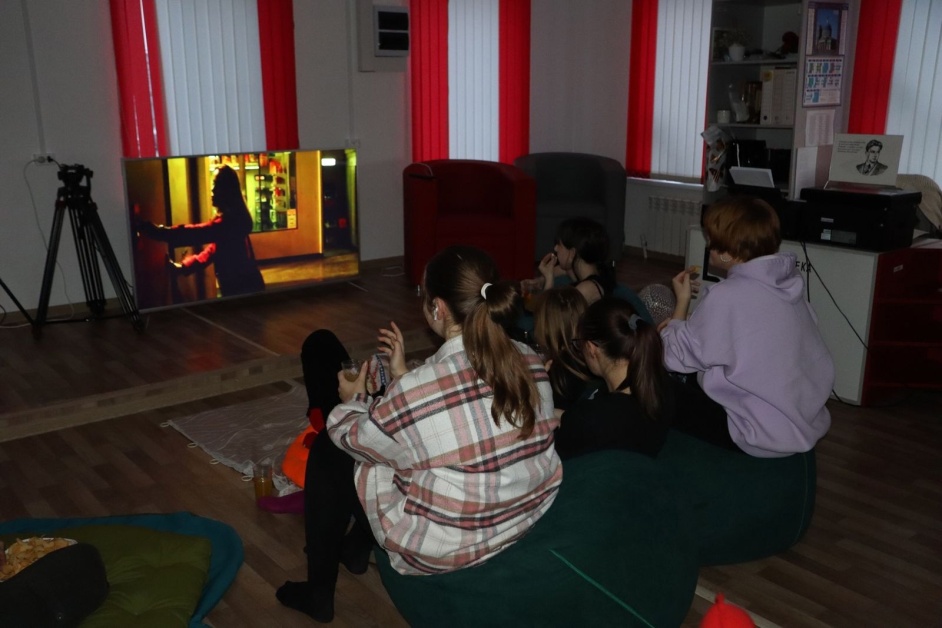 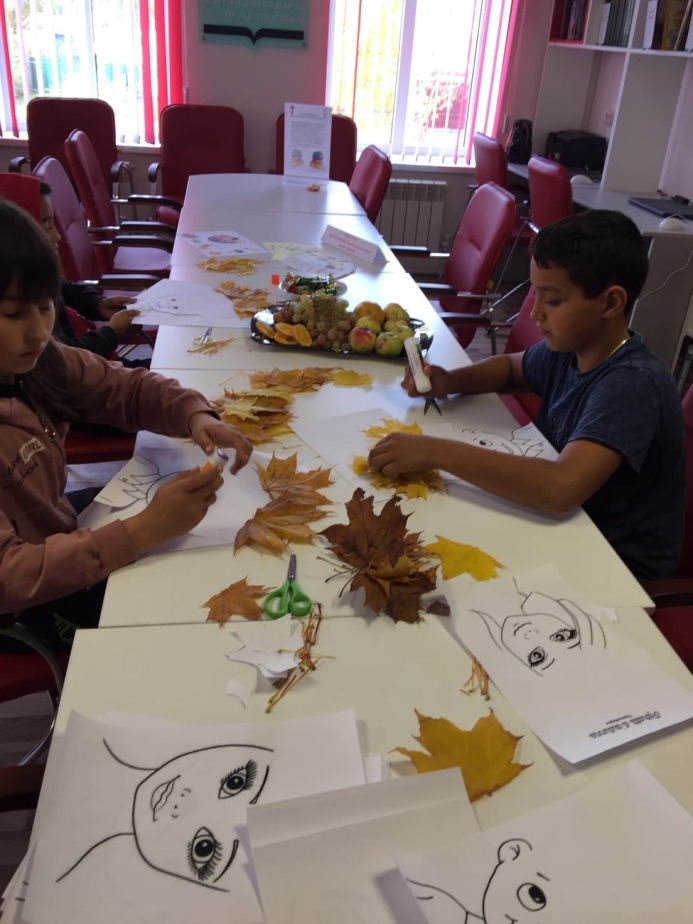 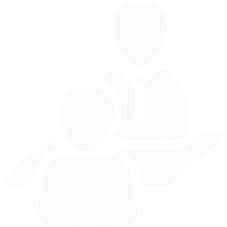 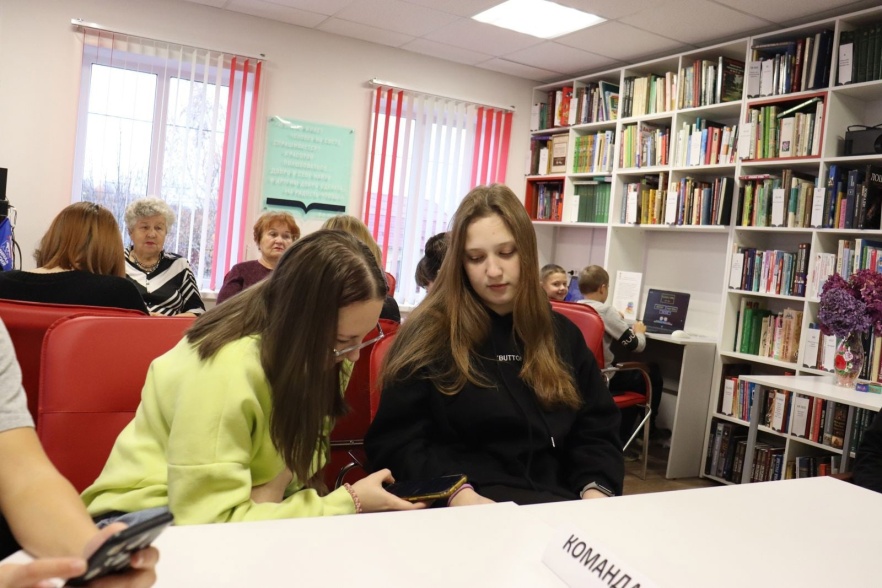 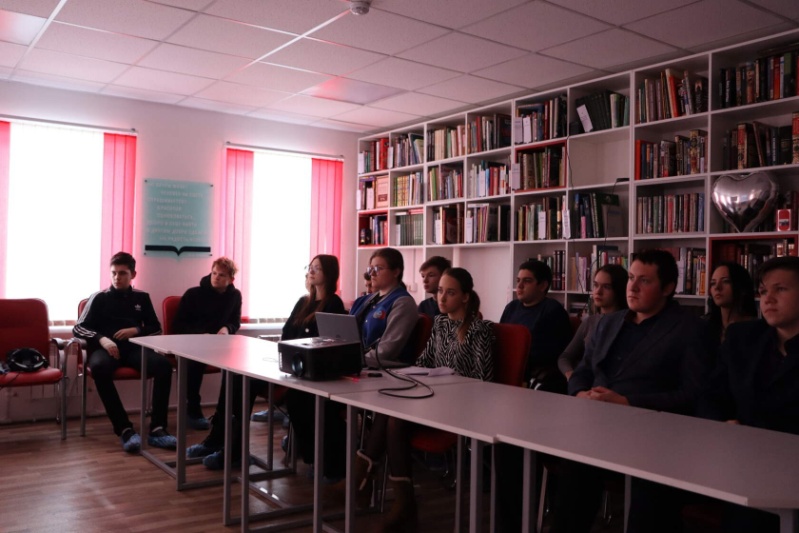 Август 2021 года
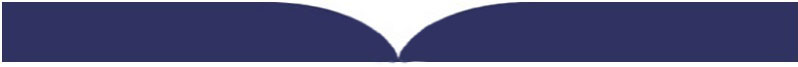 Акция «Читаем Можаева»
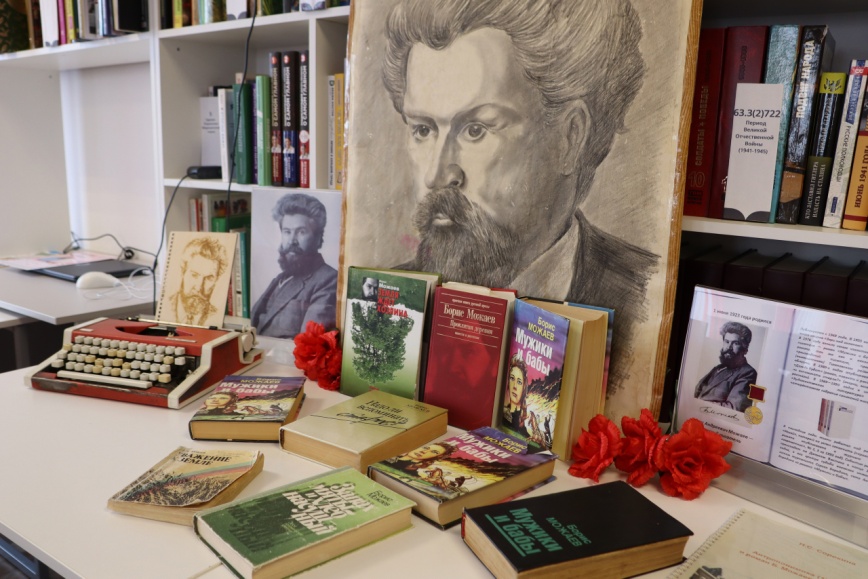 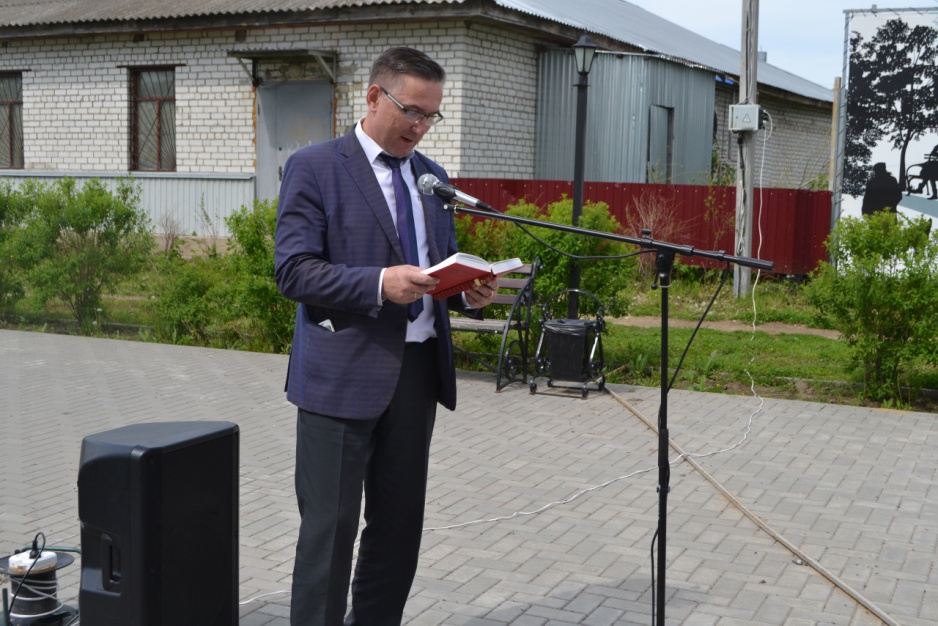 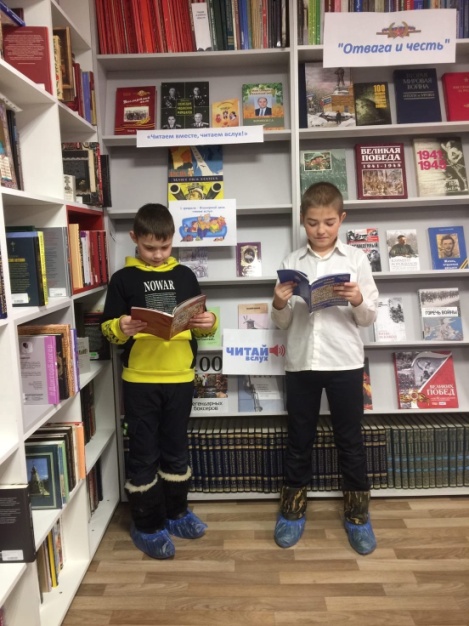 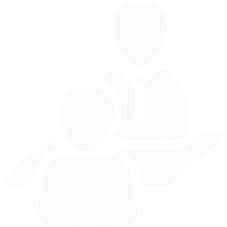 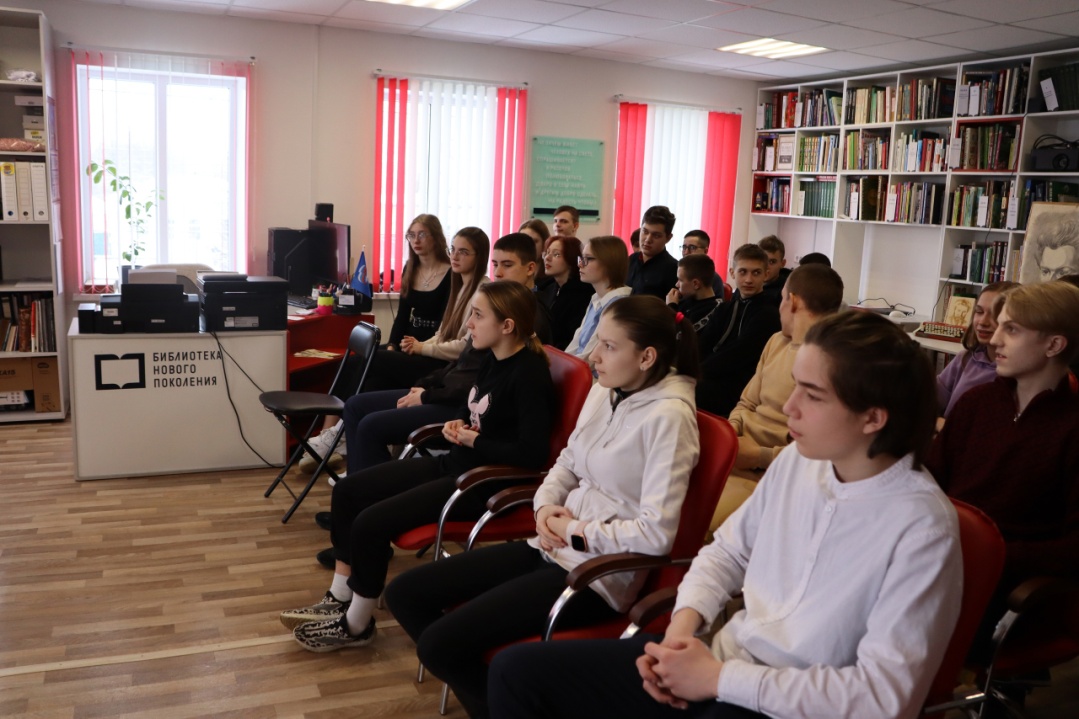 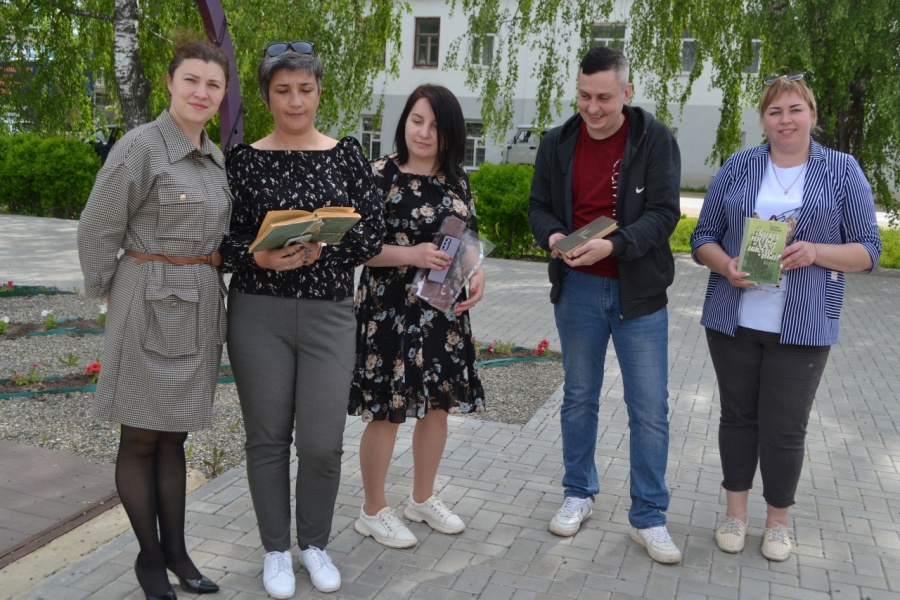 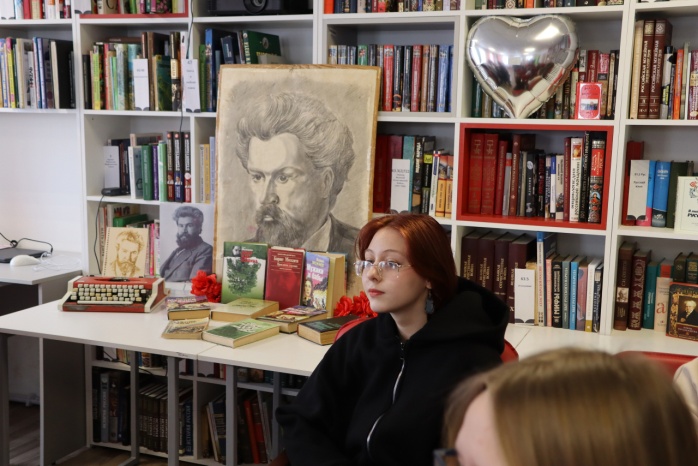 Август 2021 года
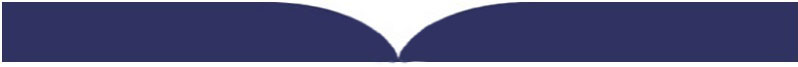 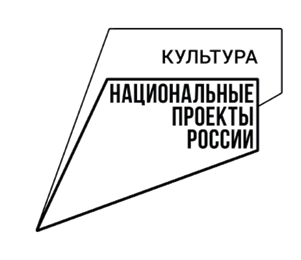 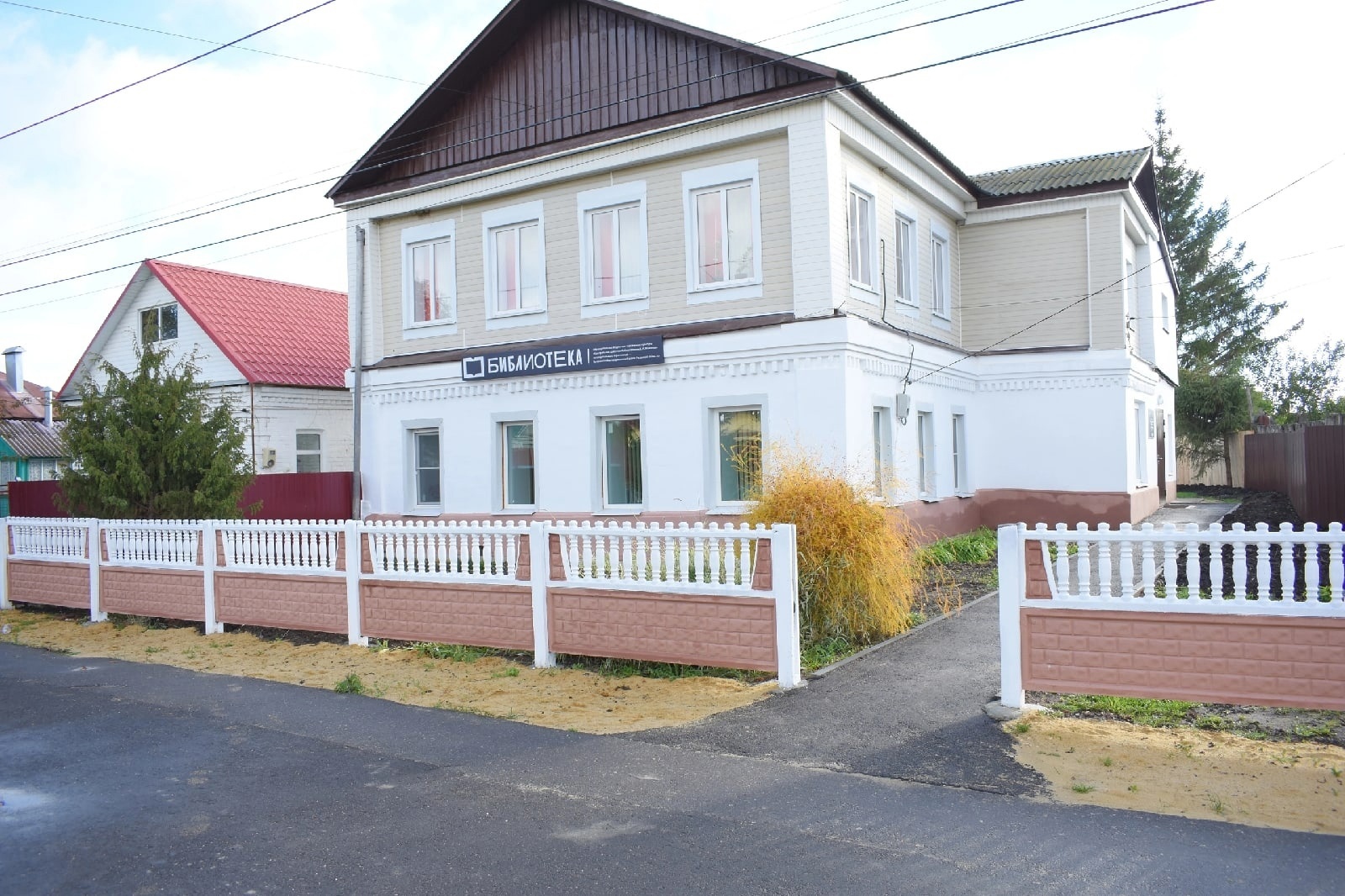 СПАСИБО ЗА ВНИМАНИЕ!
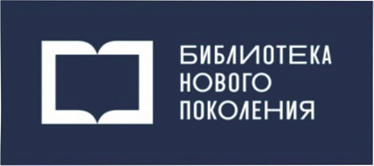 ГОРОДСКАЯ БИБЛИОТЕКА №1  -
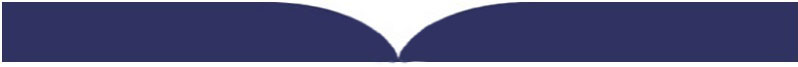